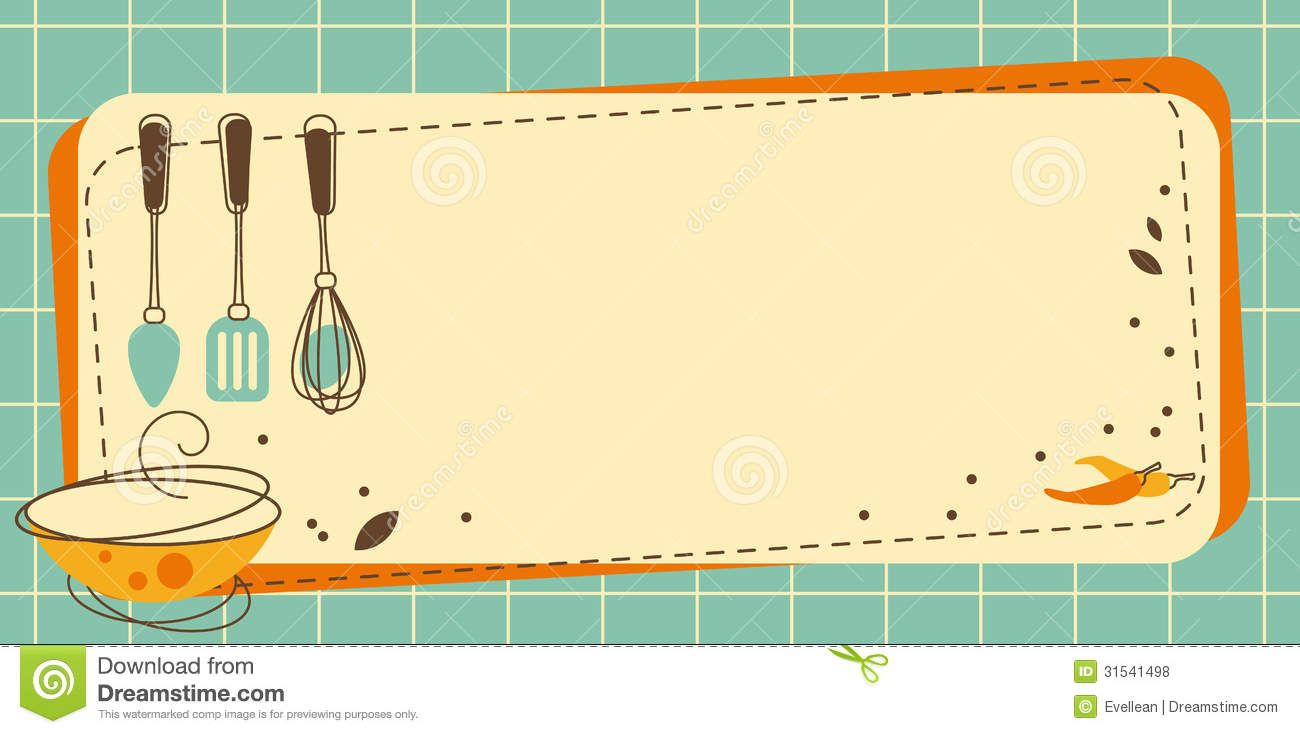 «Витаминный салат»







                                                                      


Воспитатель: Шило Т.Н.
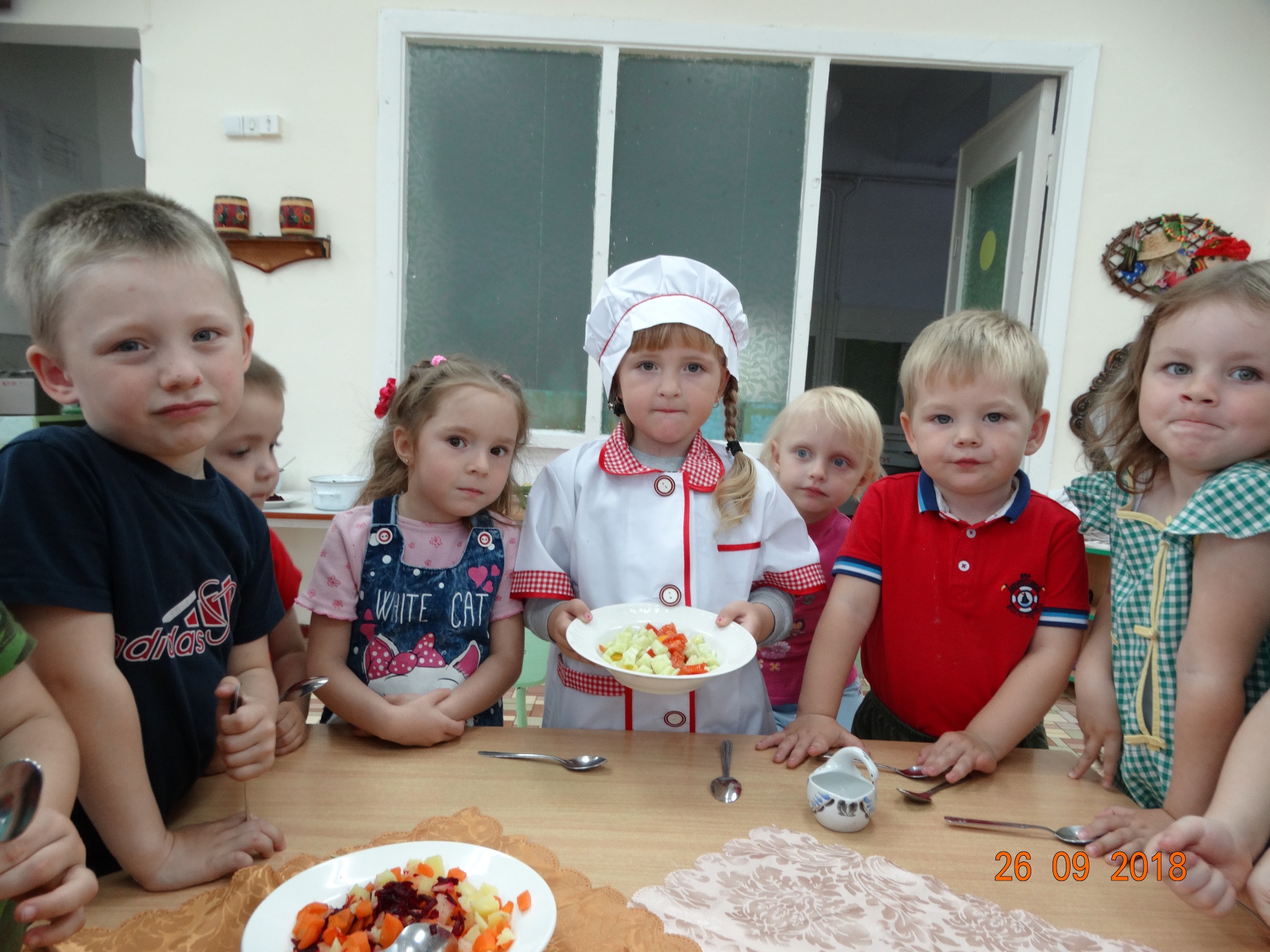 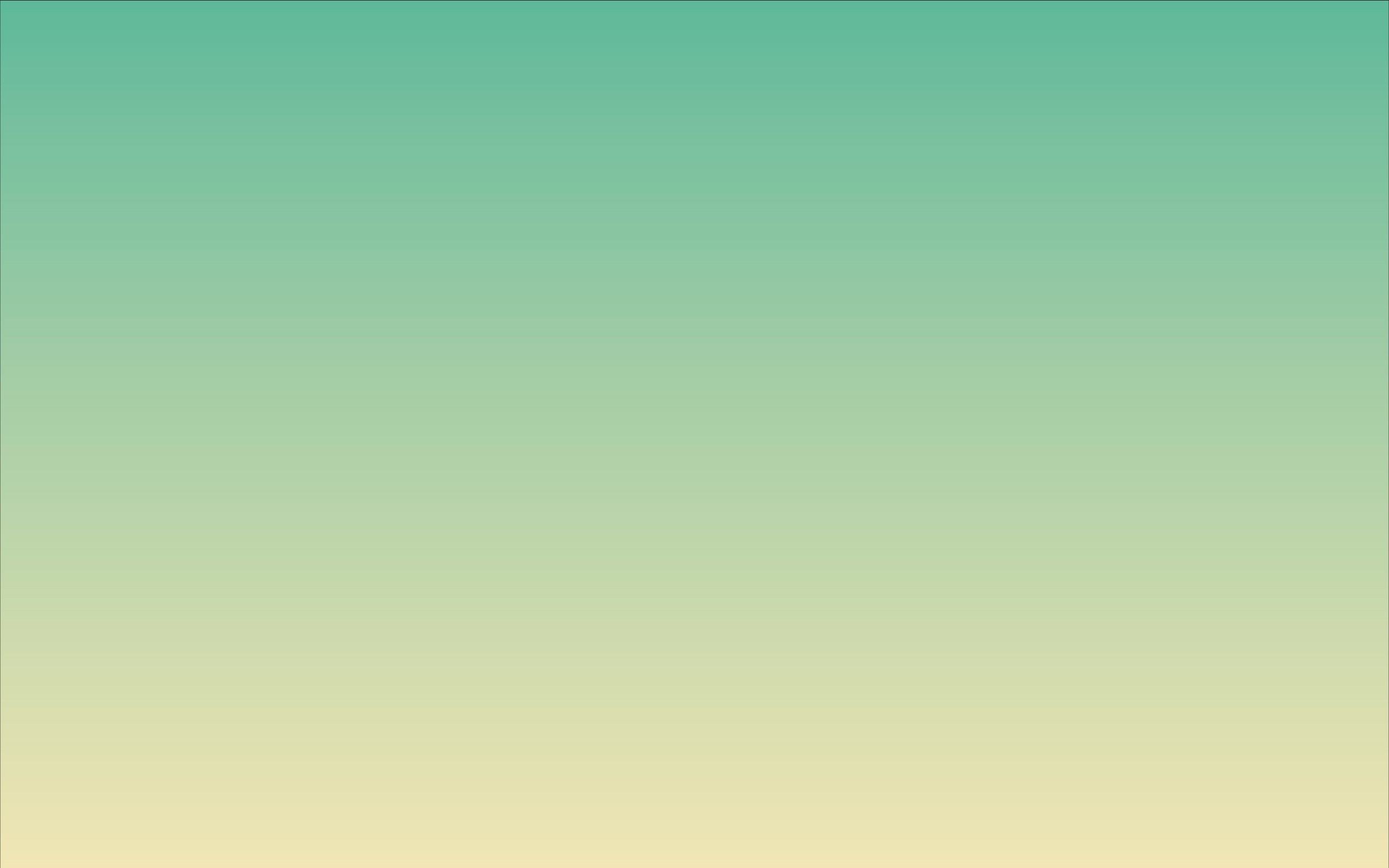 А у нас сегодня в группе будет новая игра:
Все девчонки – поварихи
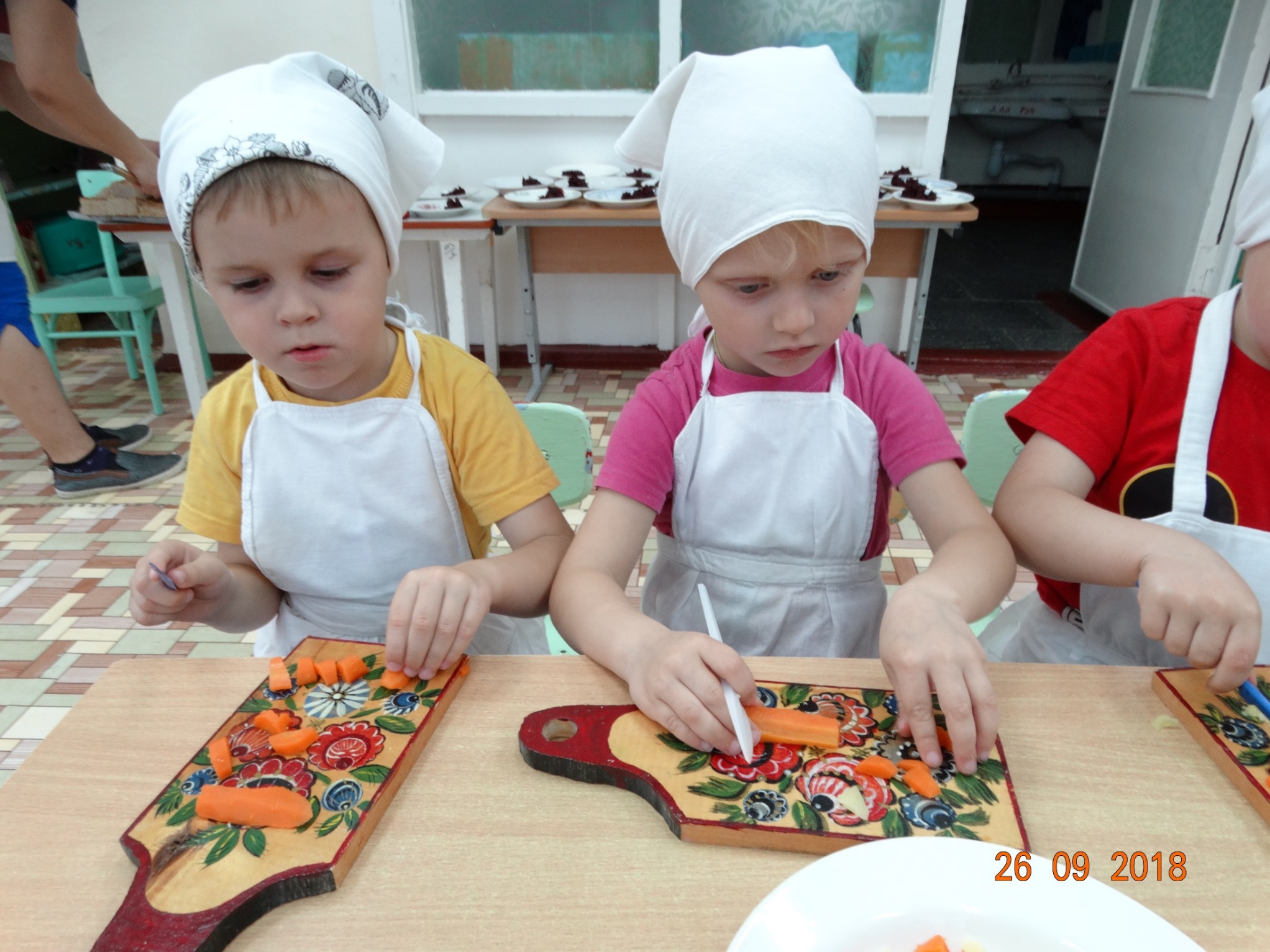 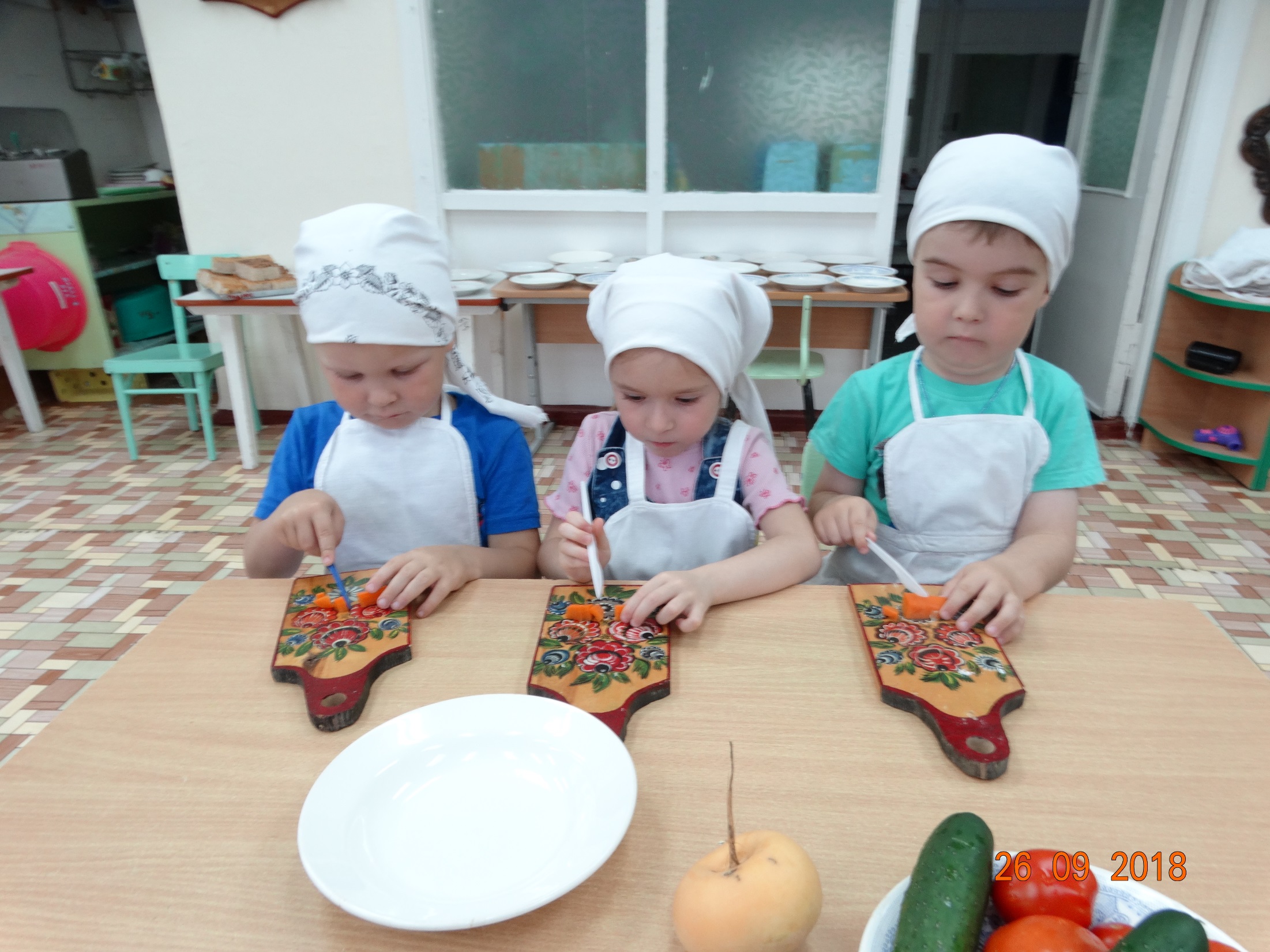 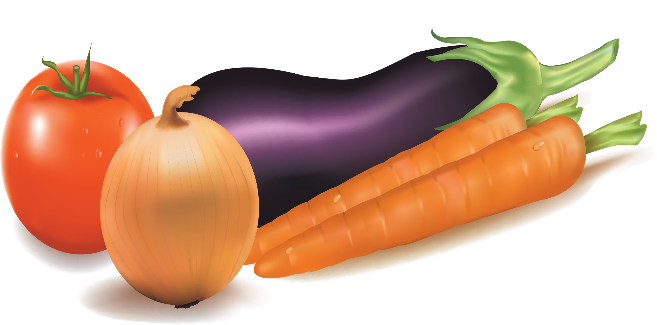 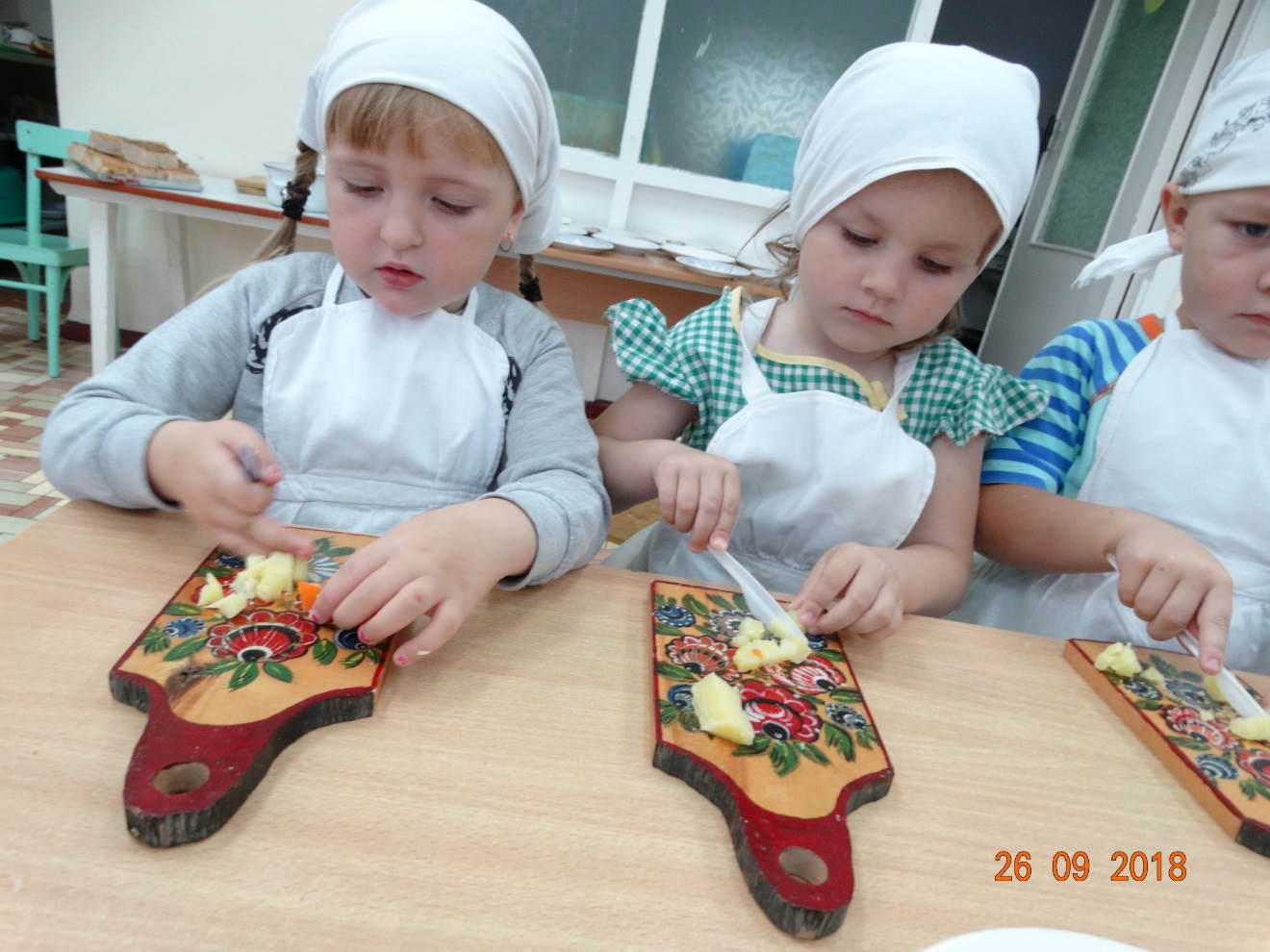 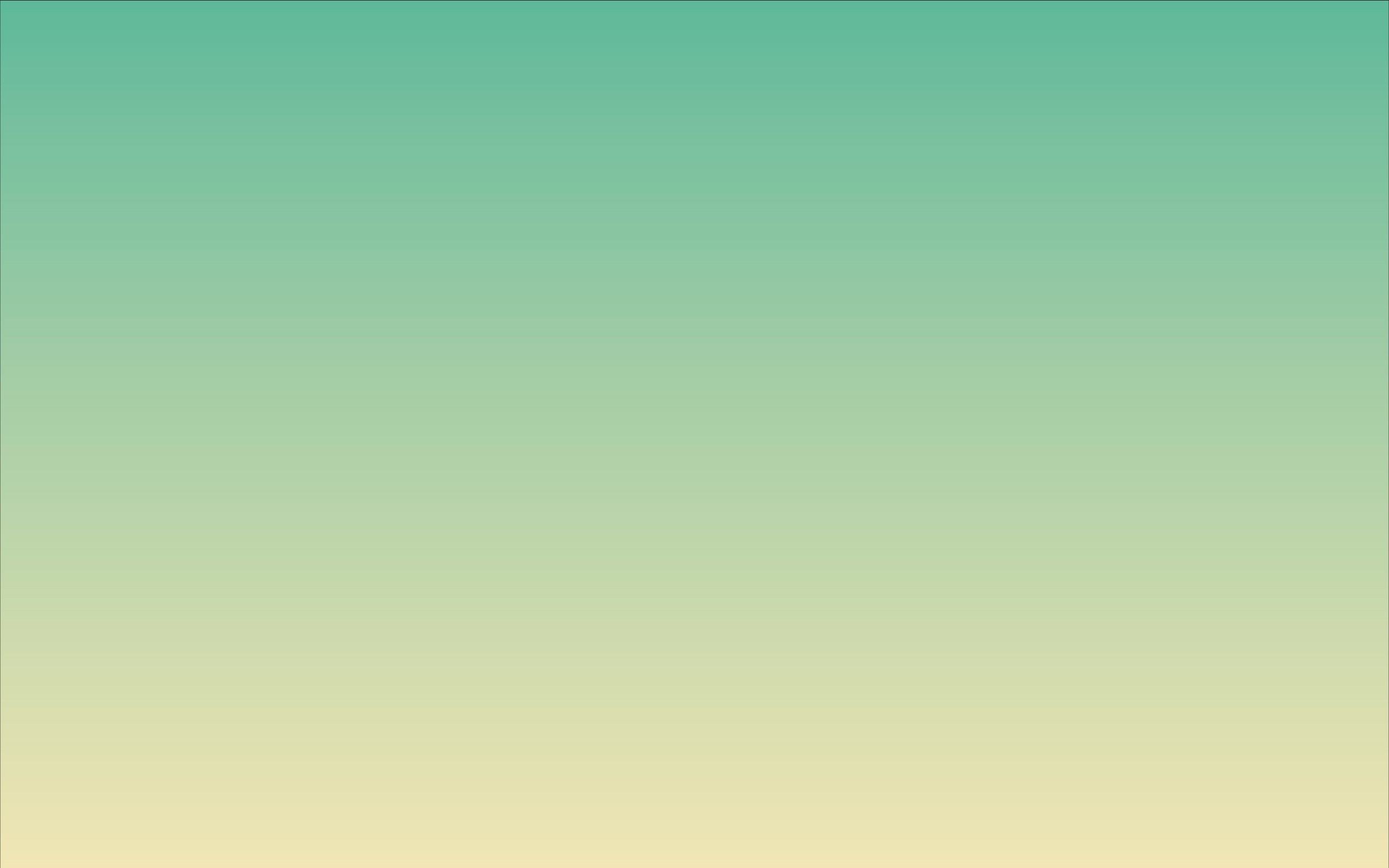 а мальчишки – повара.
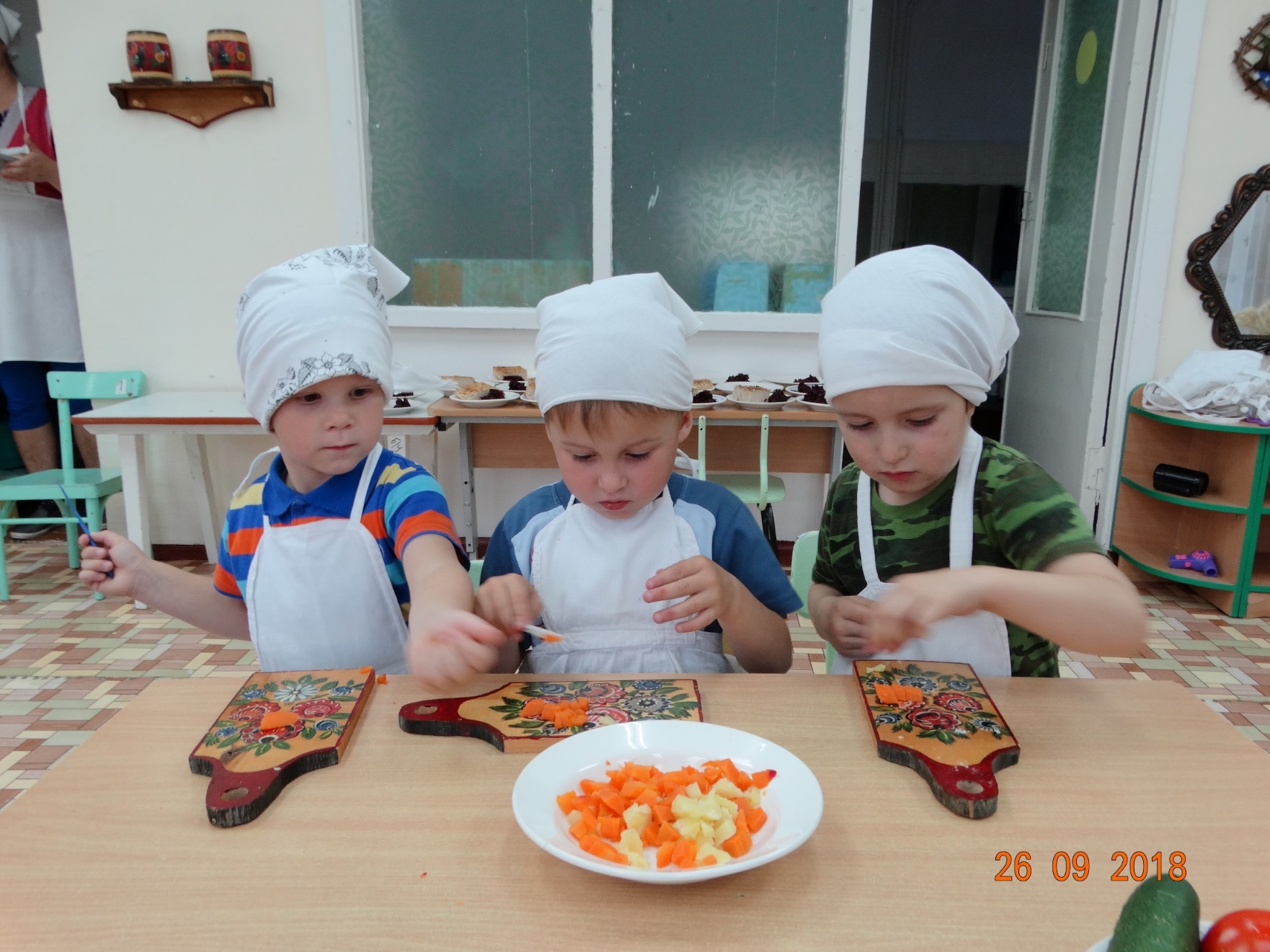 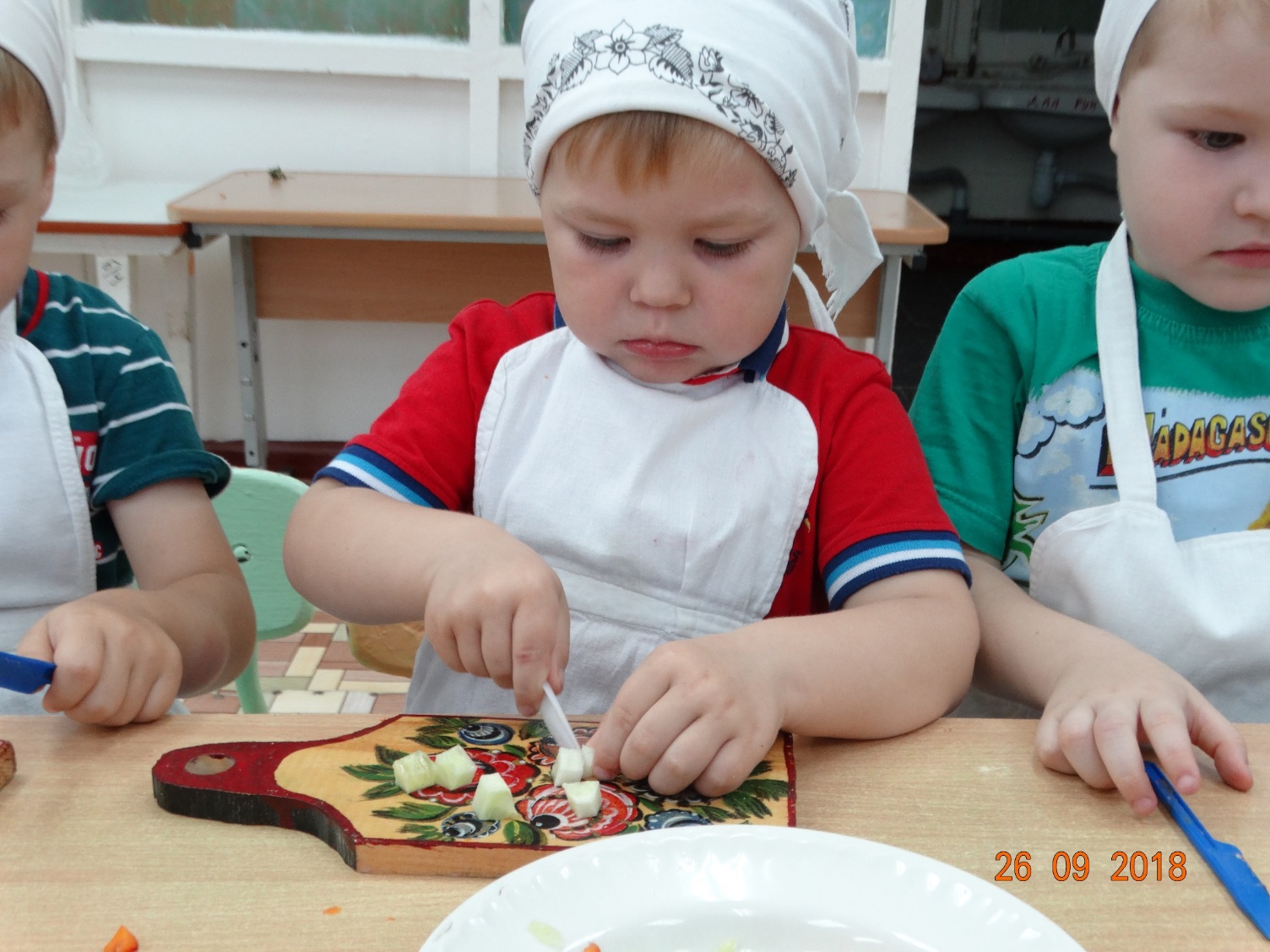 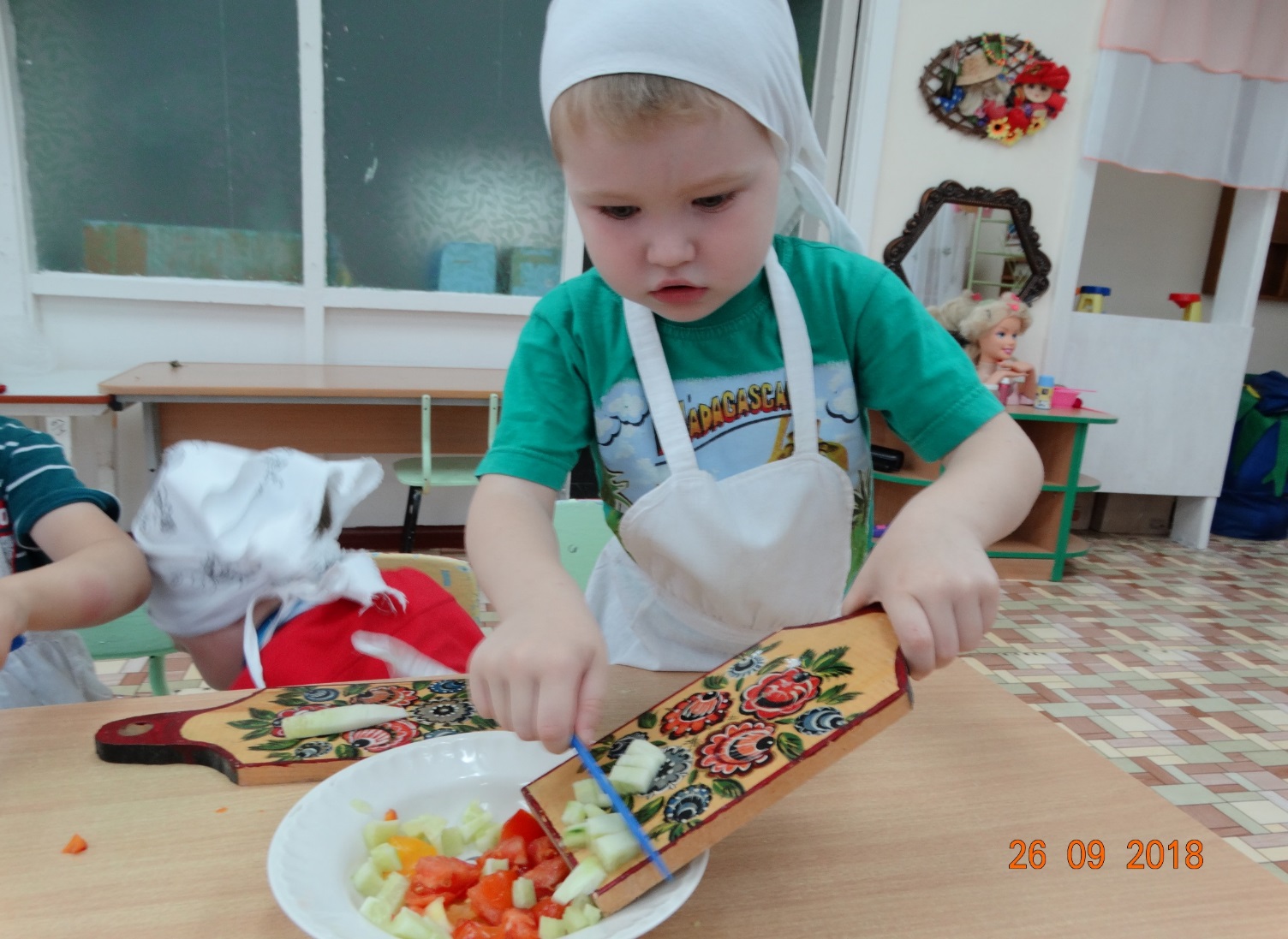 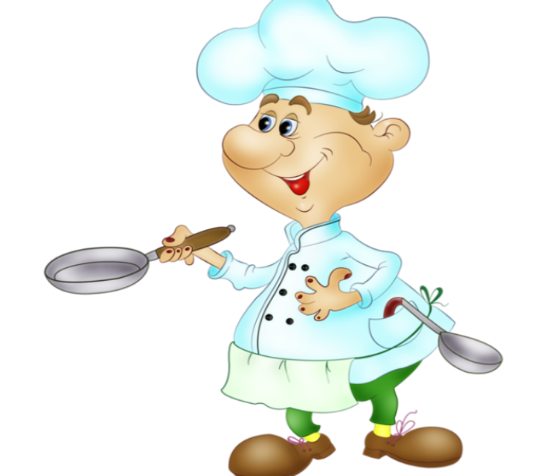 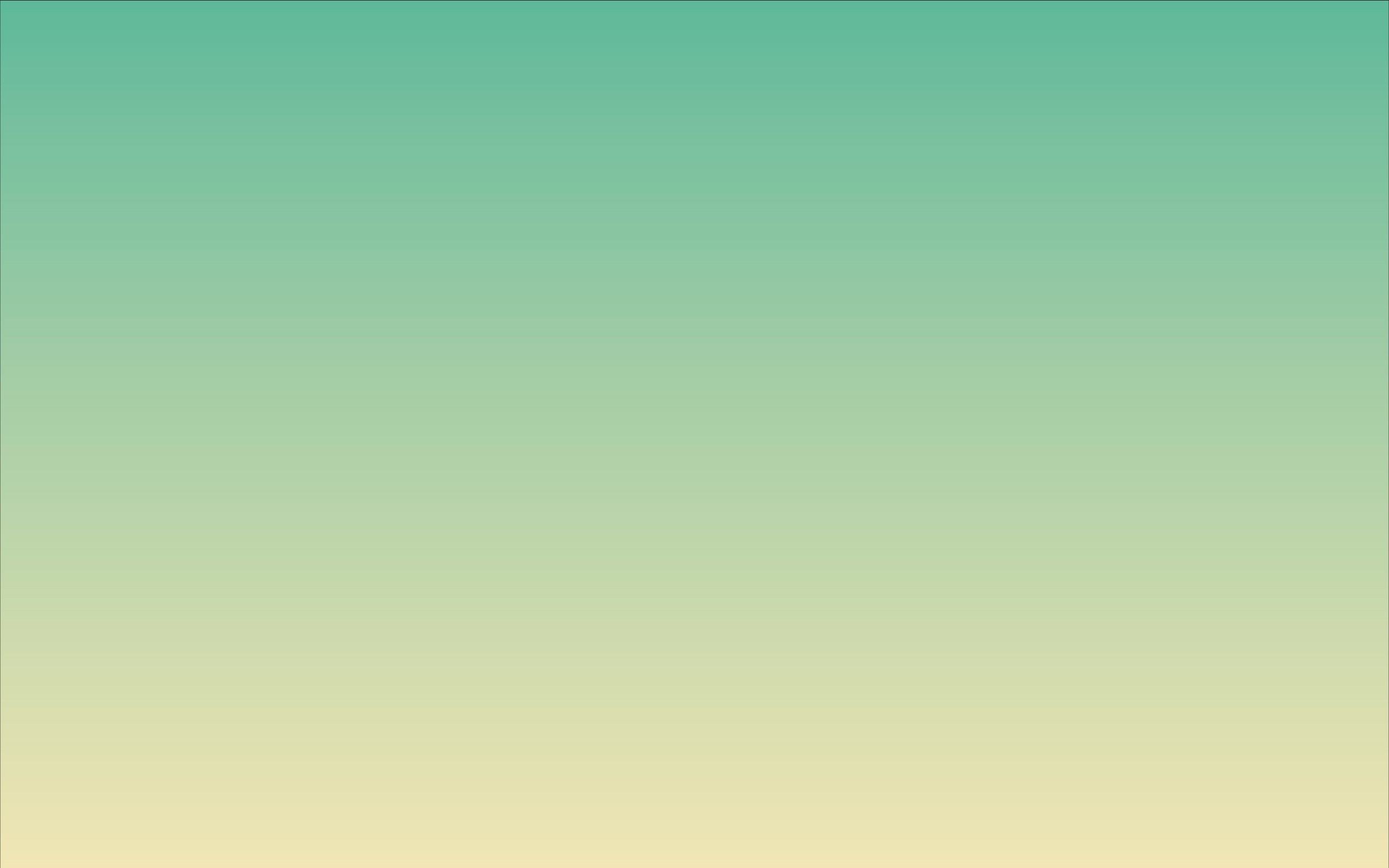 Мы сегодня на обед приготовим винегрет
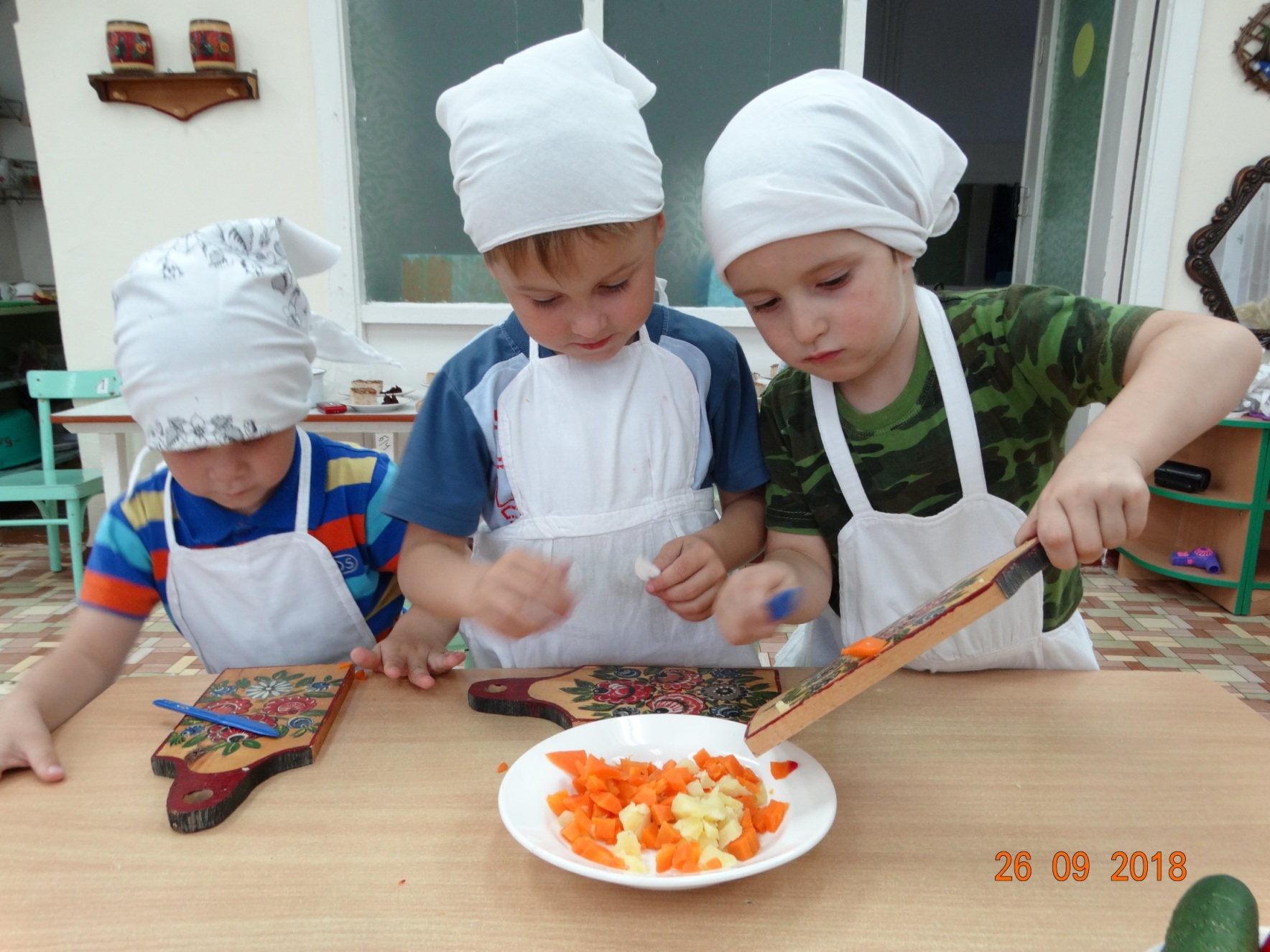 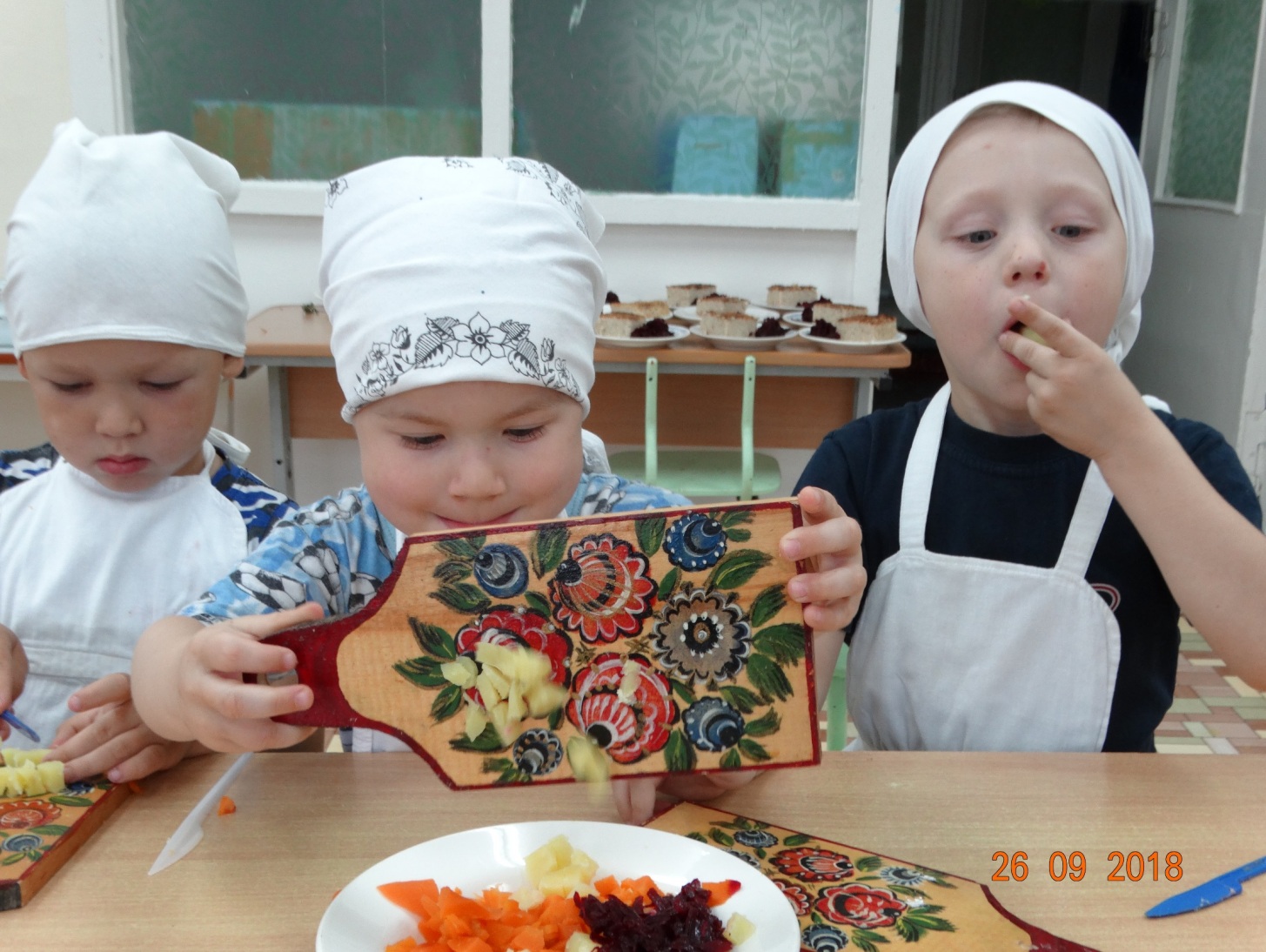 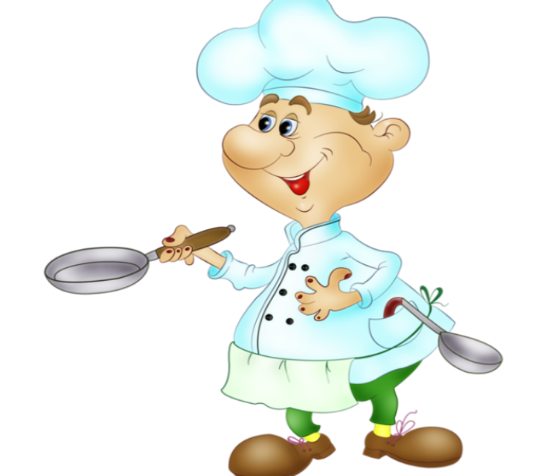 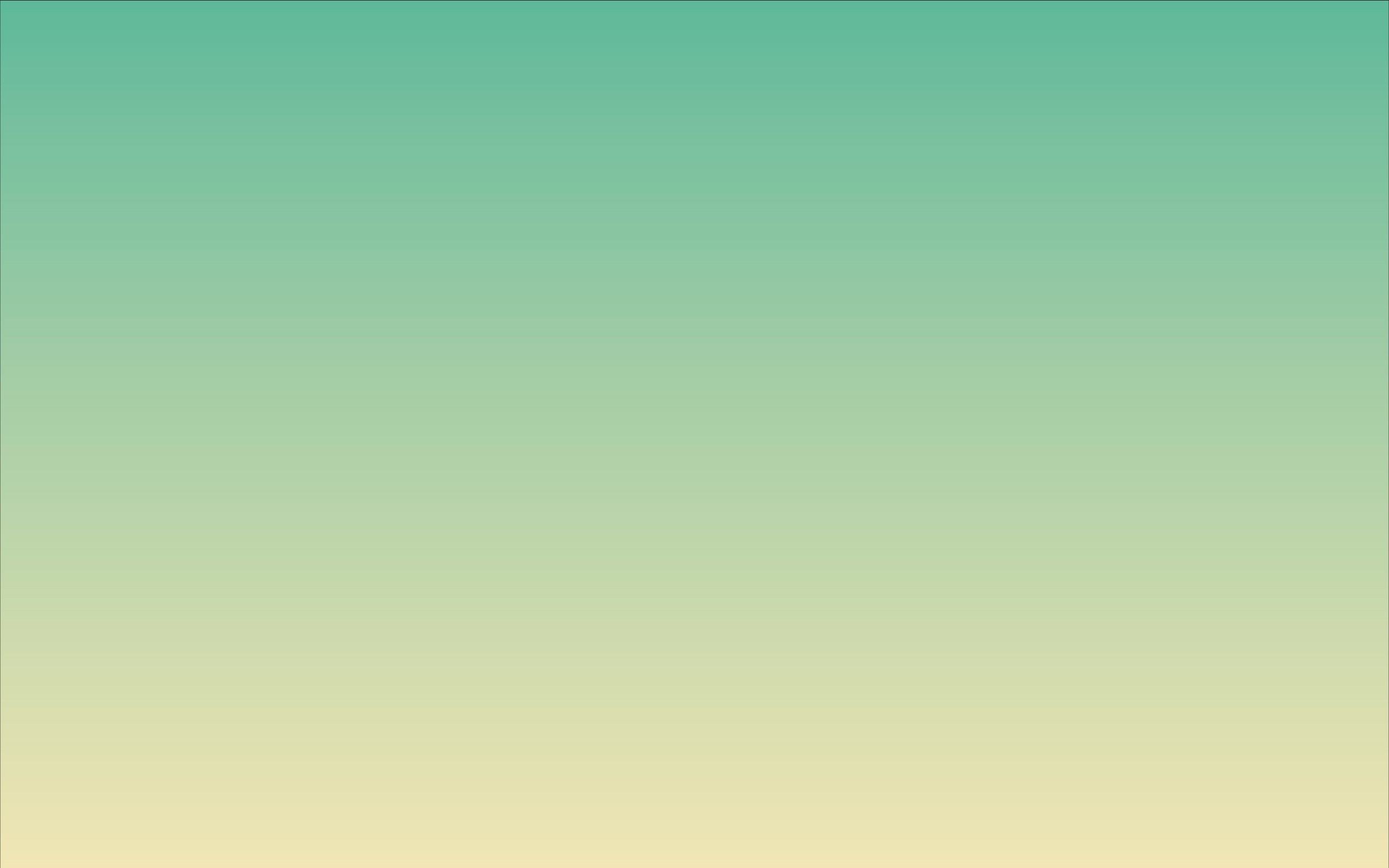 Чтобы быстрым быть и ловким, нужно много есть морковки
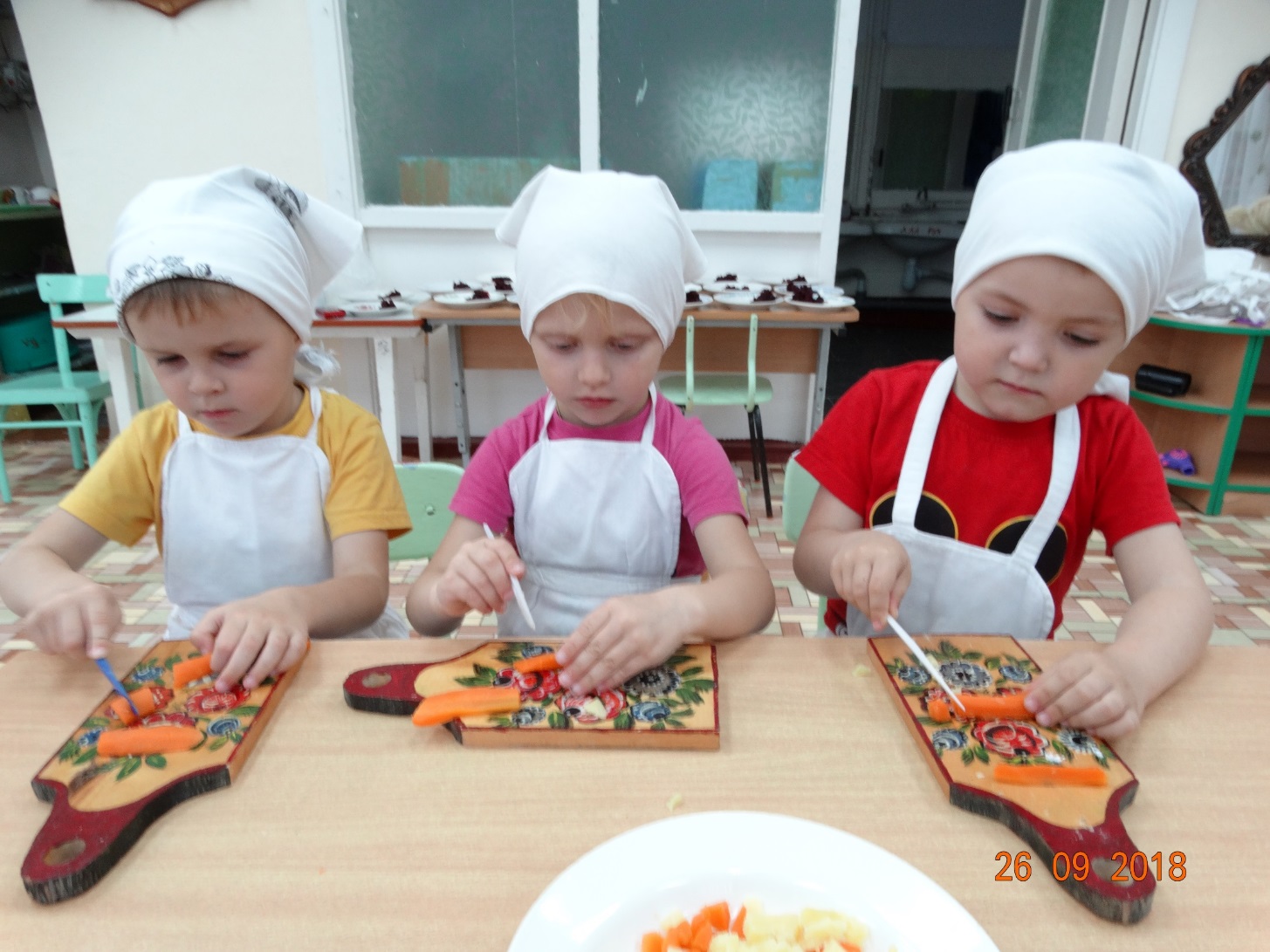 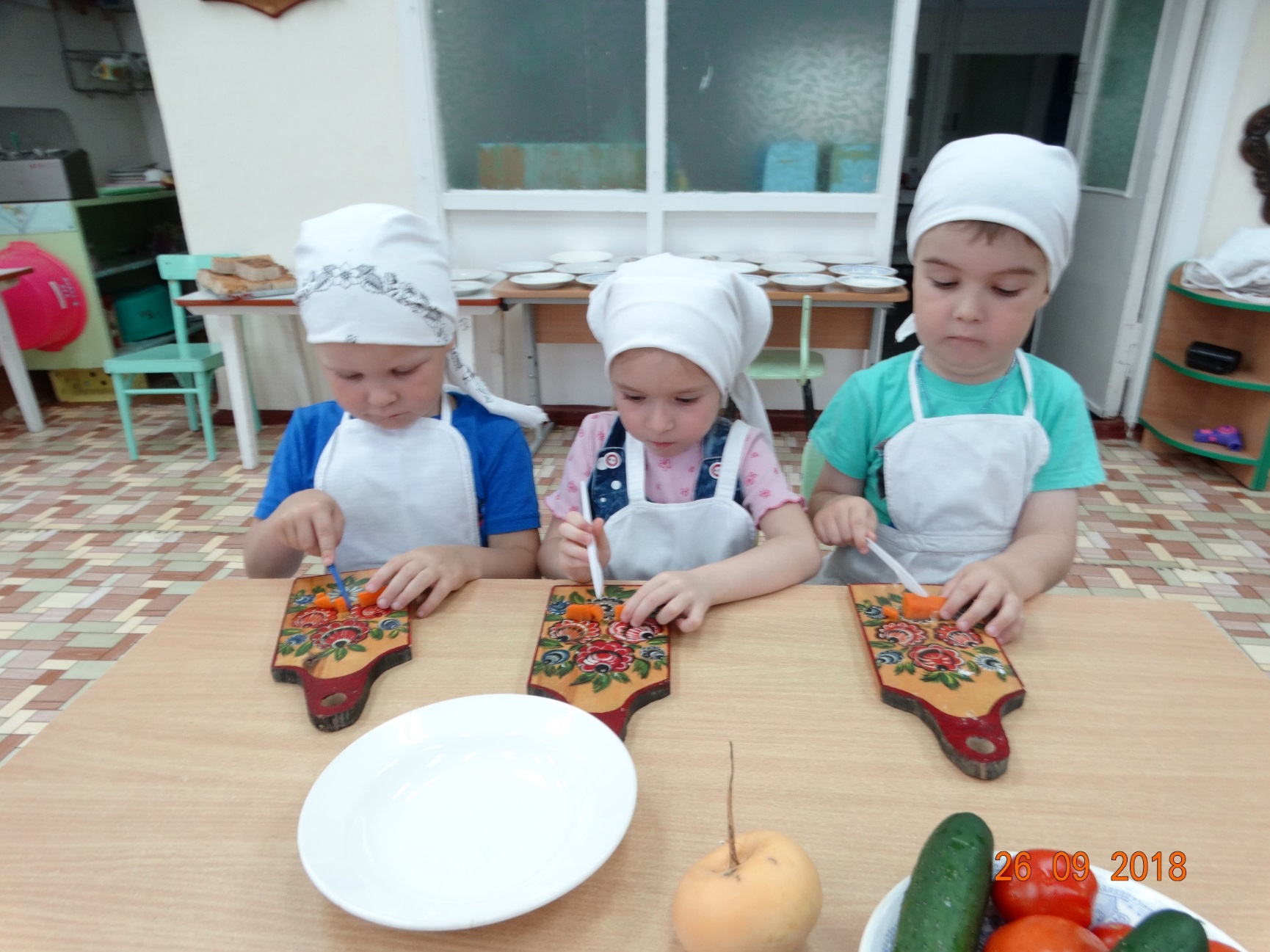 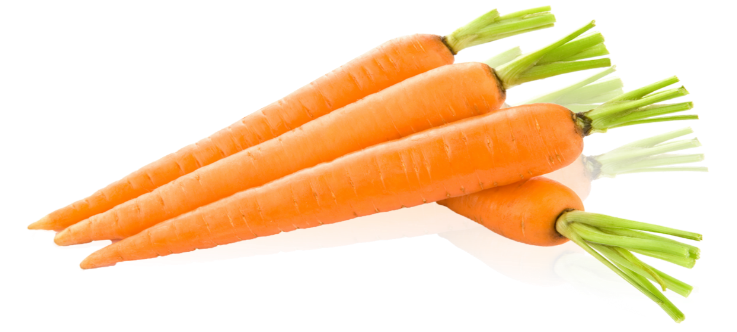 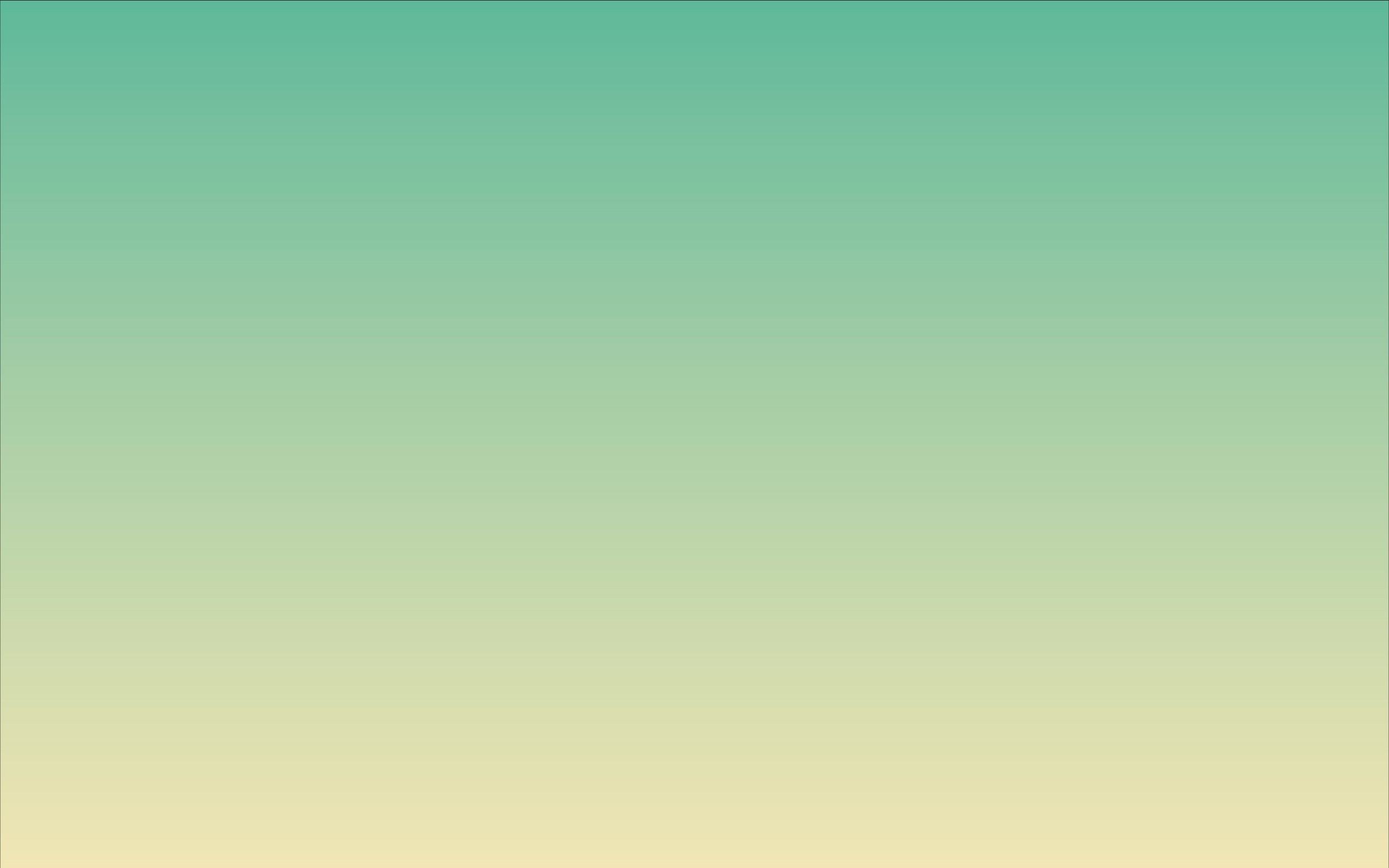 Мы подумали немножко, и узнали все картошку
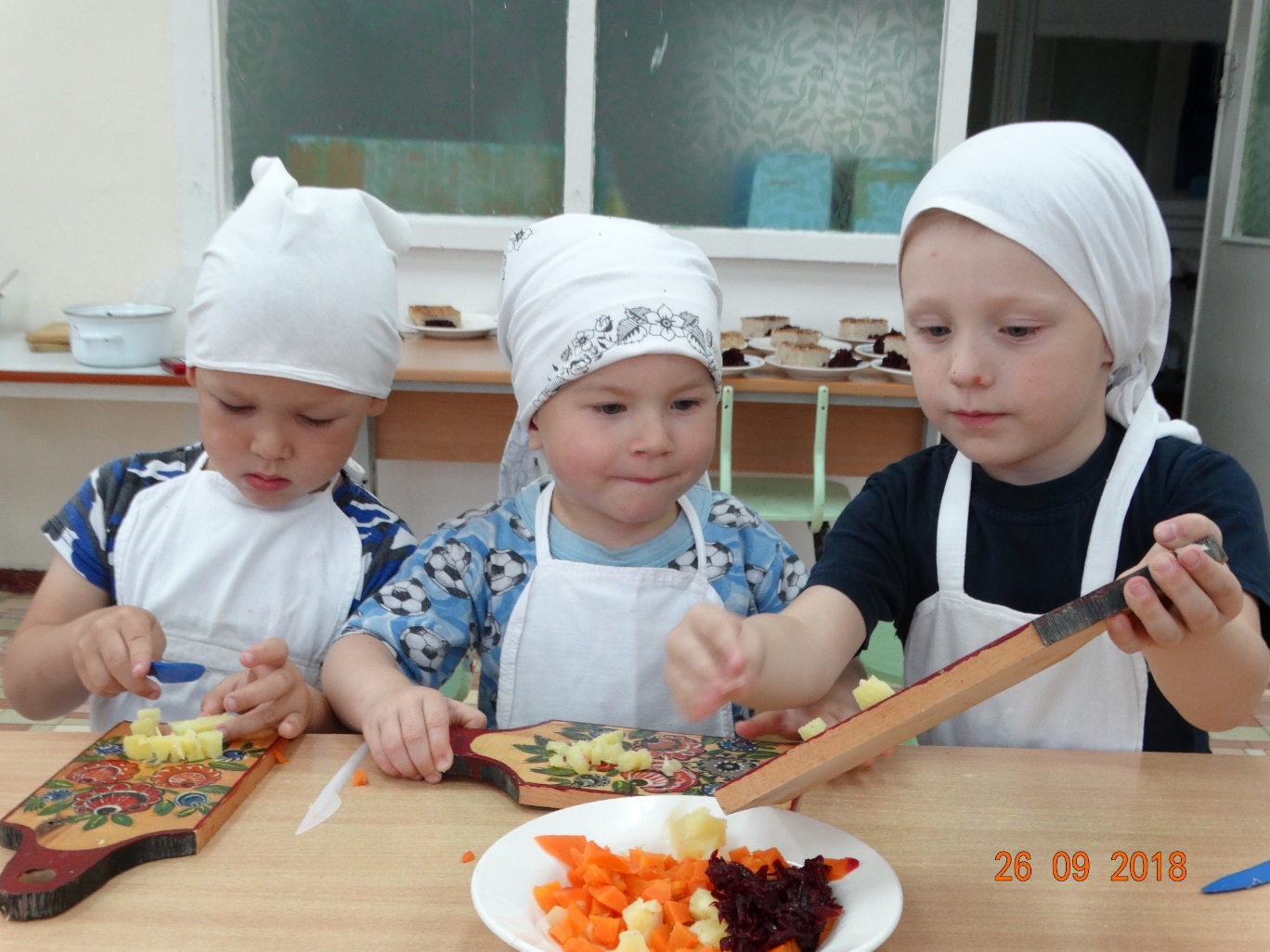 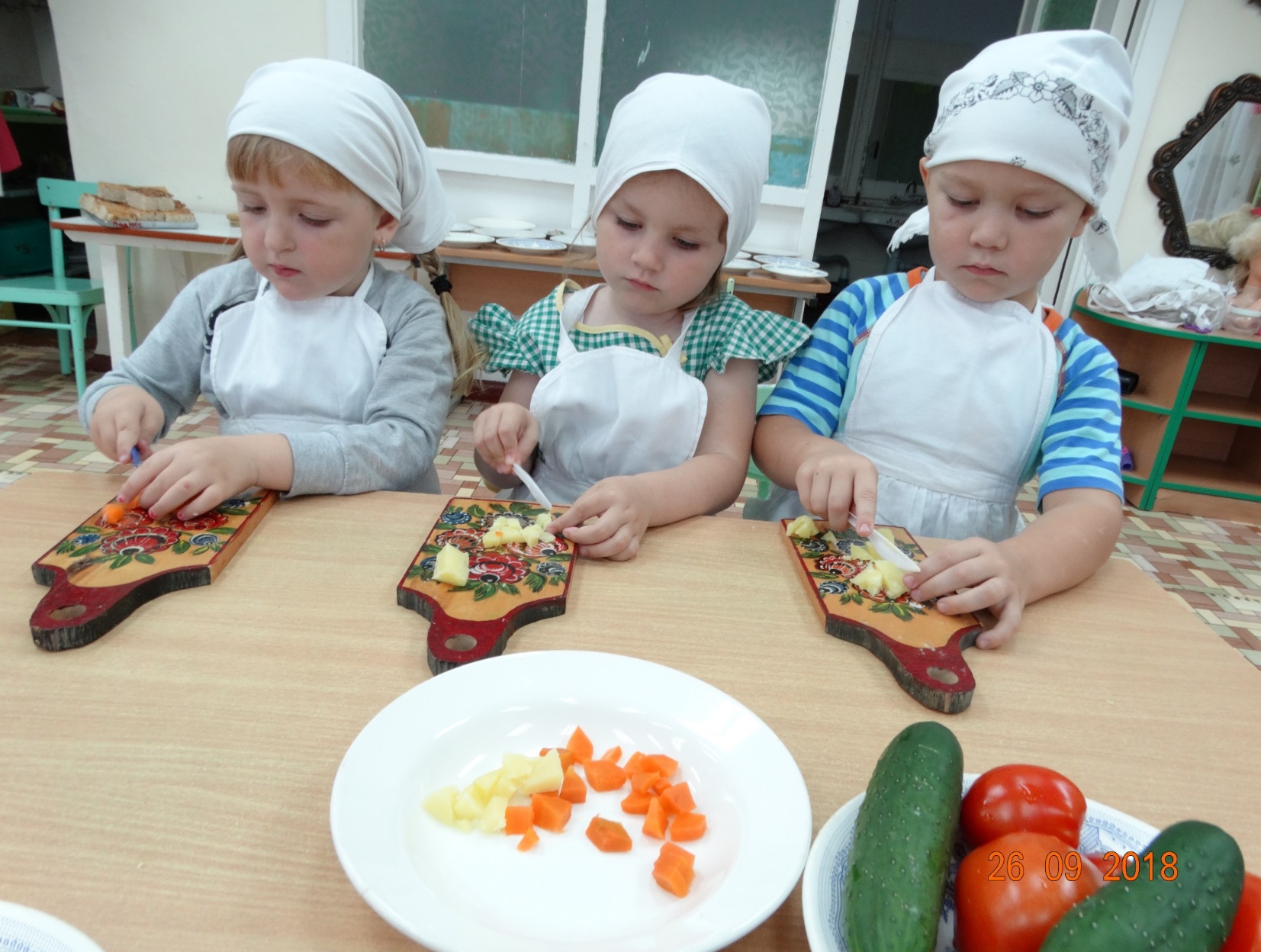 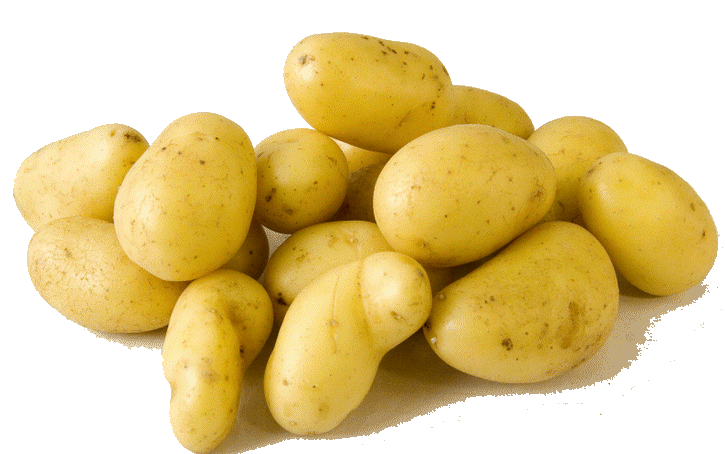 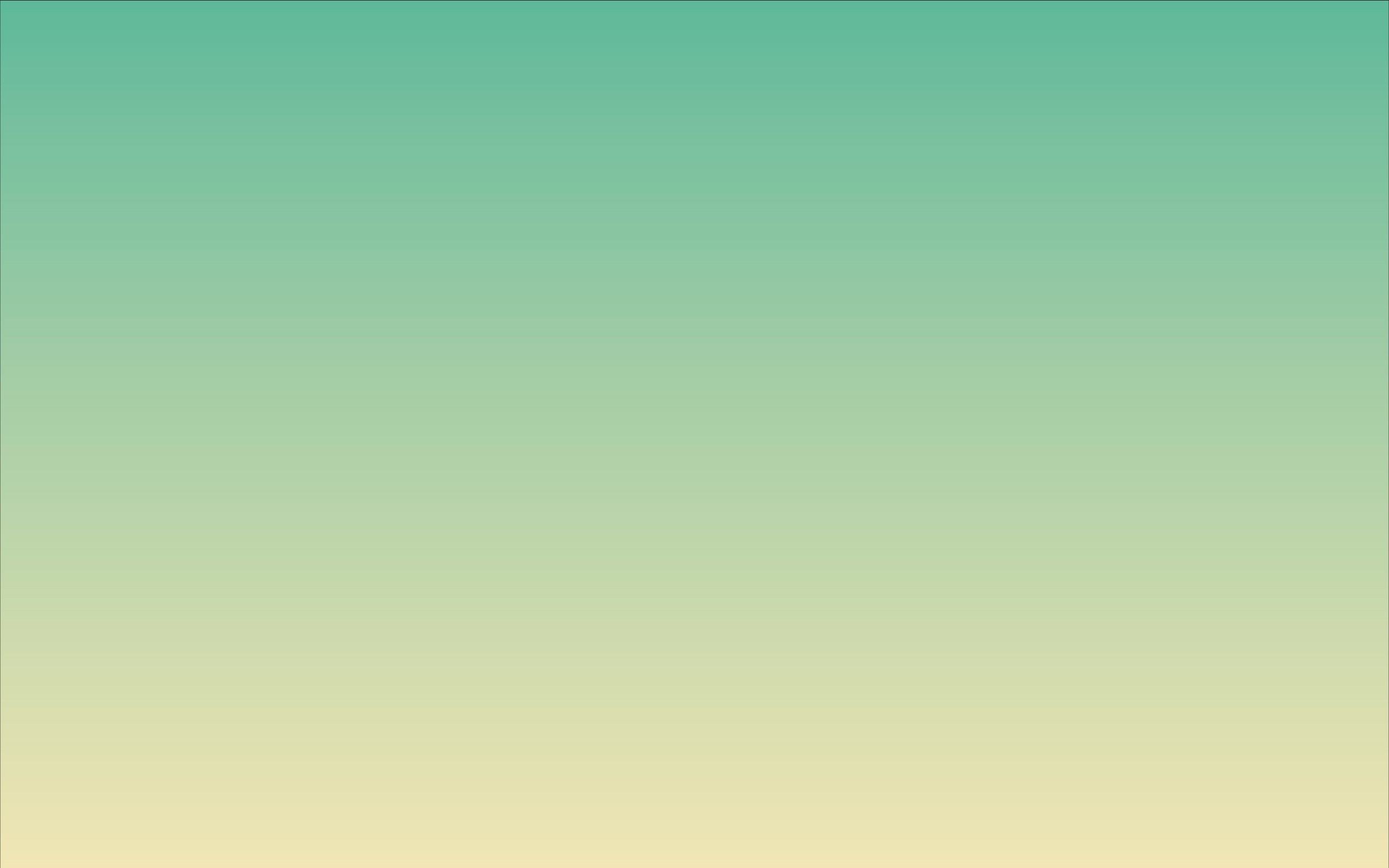 "Смотри, получилось - ребятам кричу 
- Мне нравится резать, ещё я хочу"
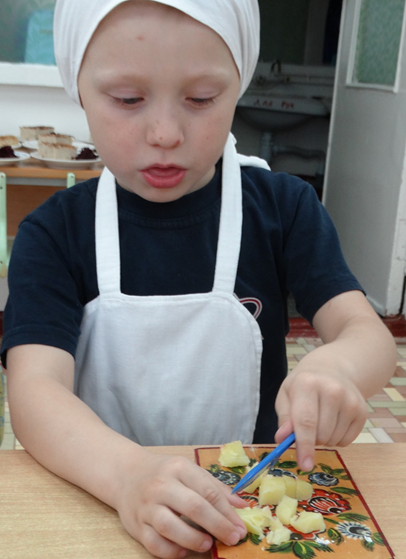 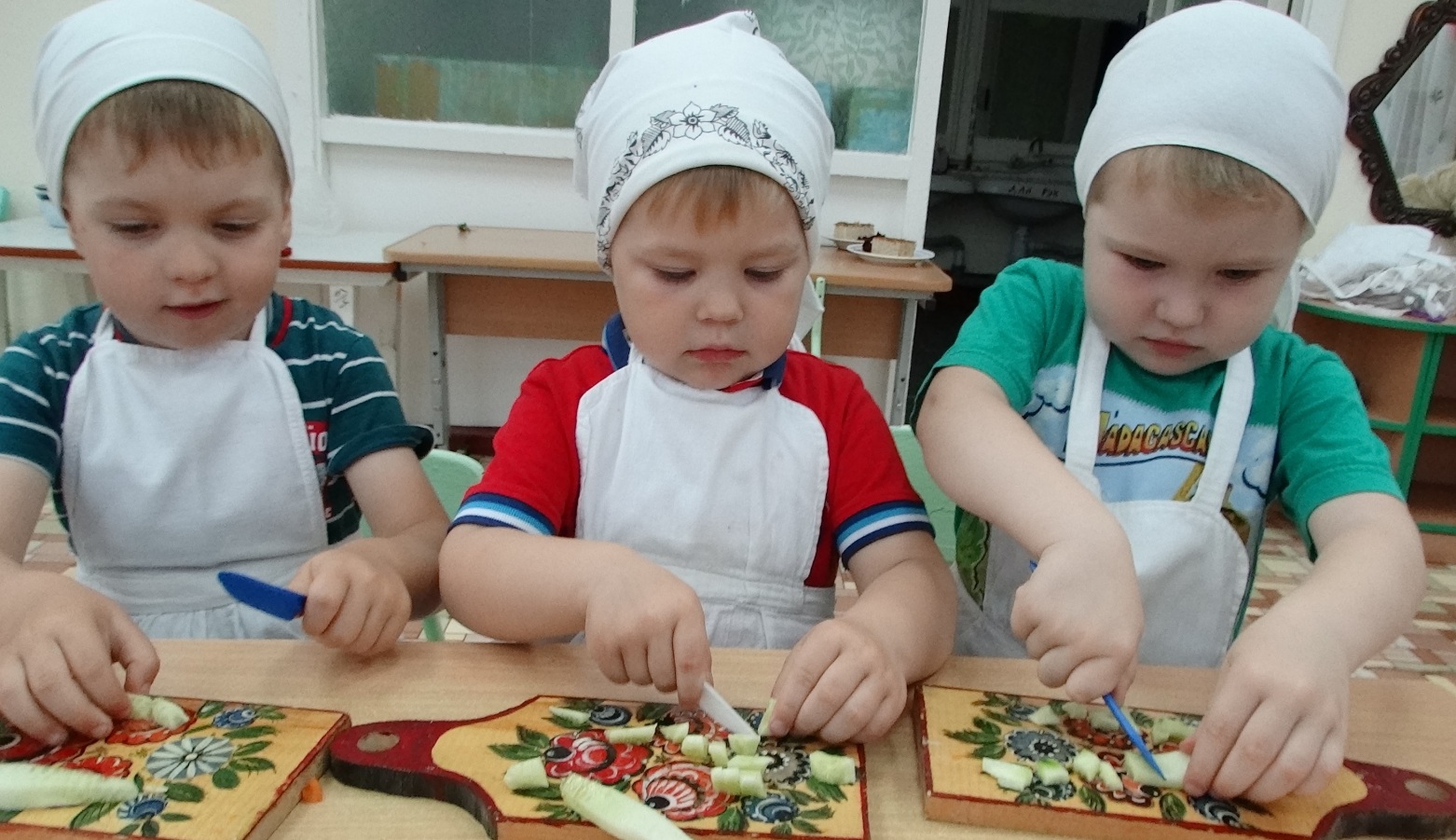 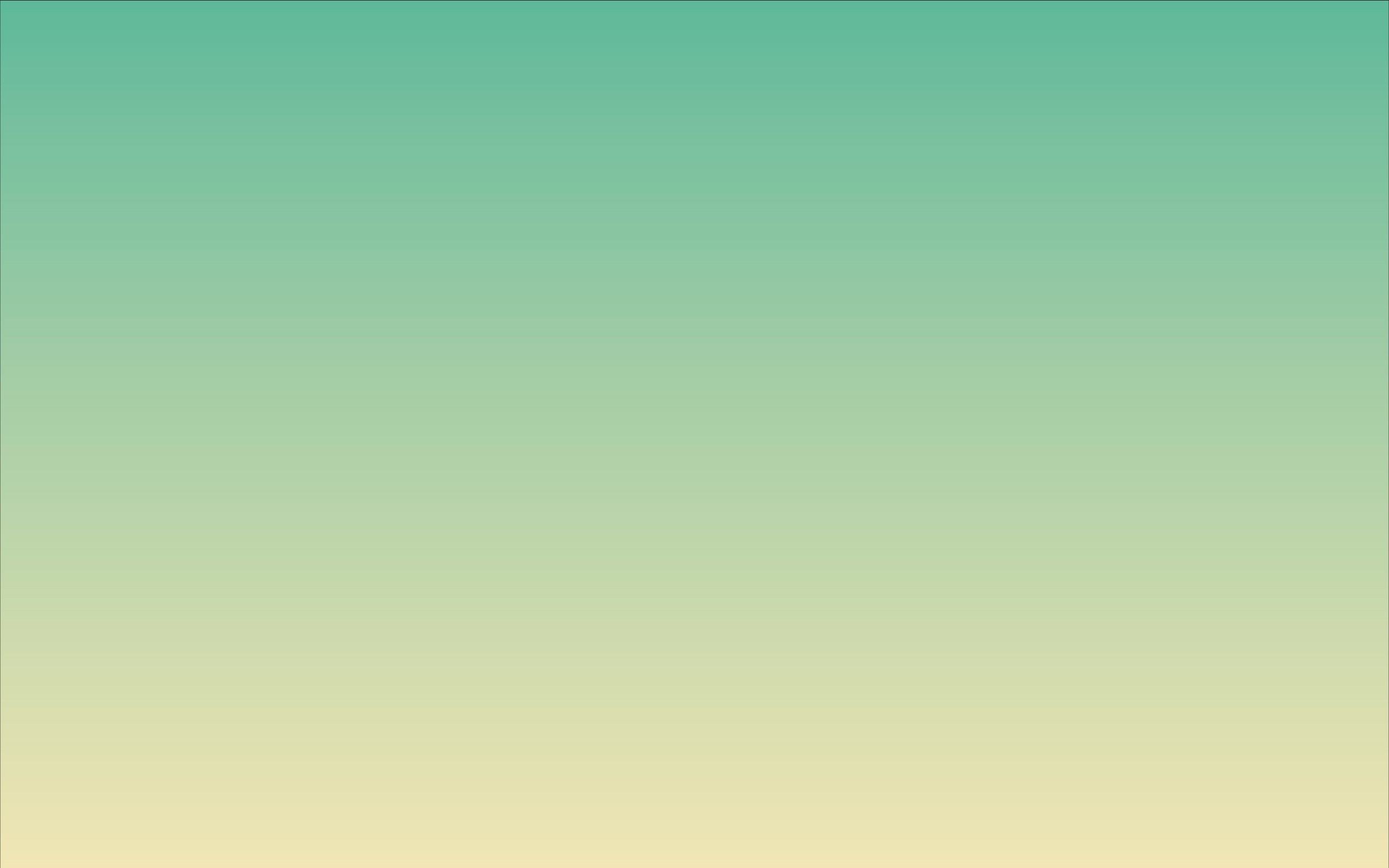 Винегрет - ну, просто объеденье, вкусный, сытный и простой
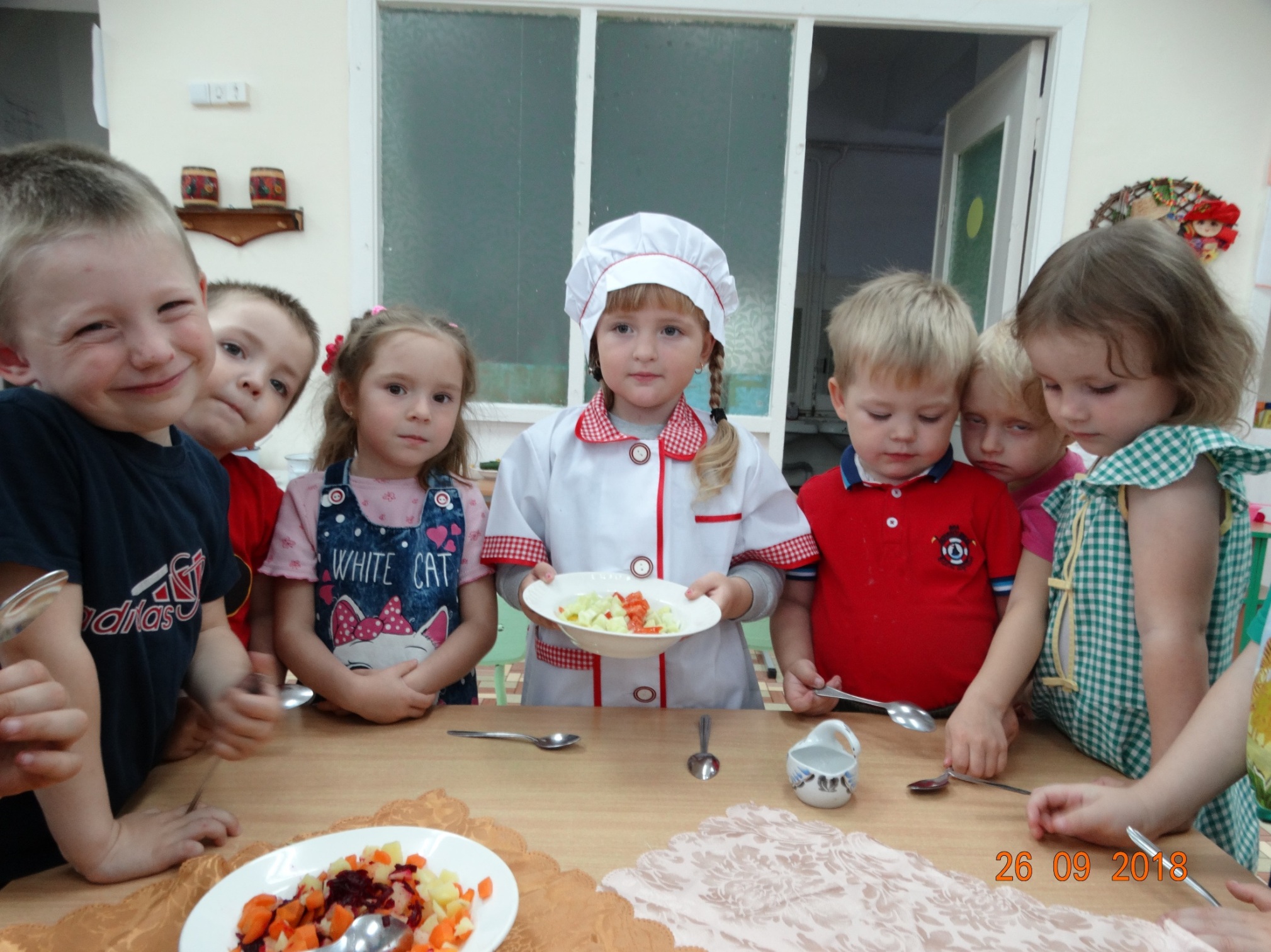 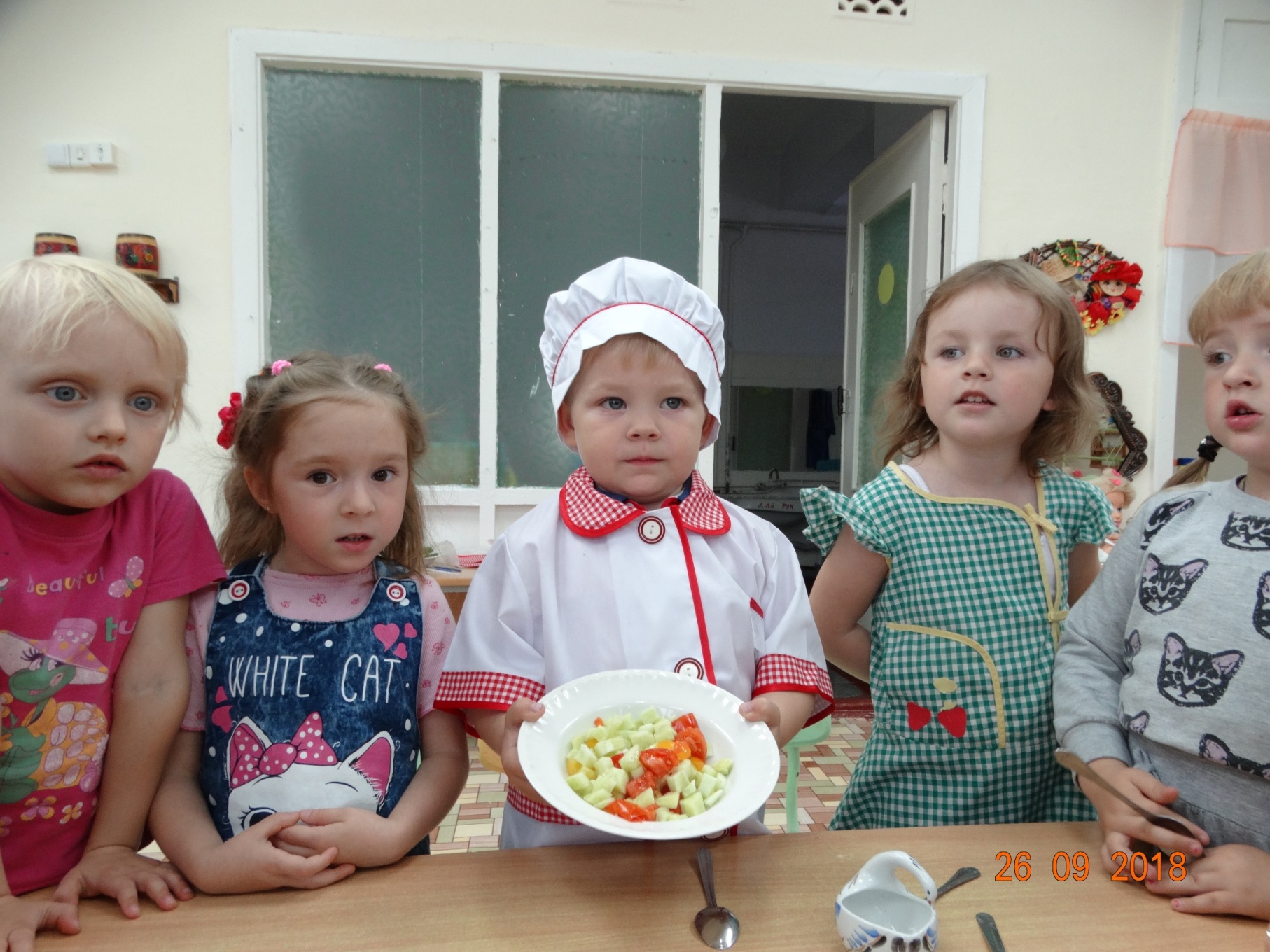 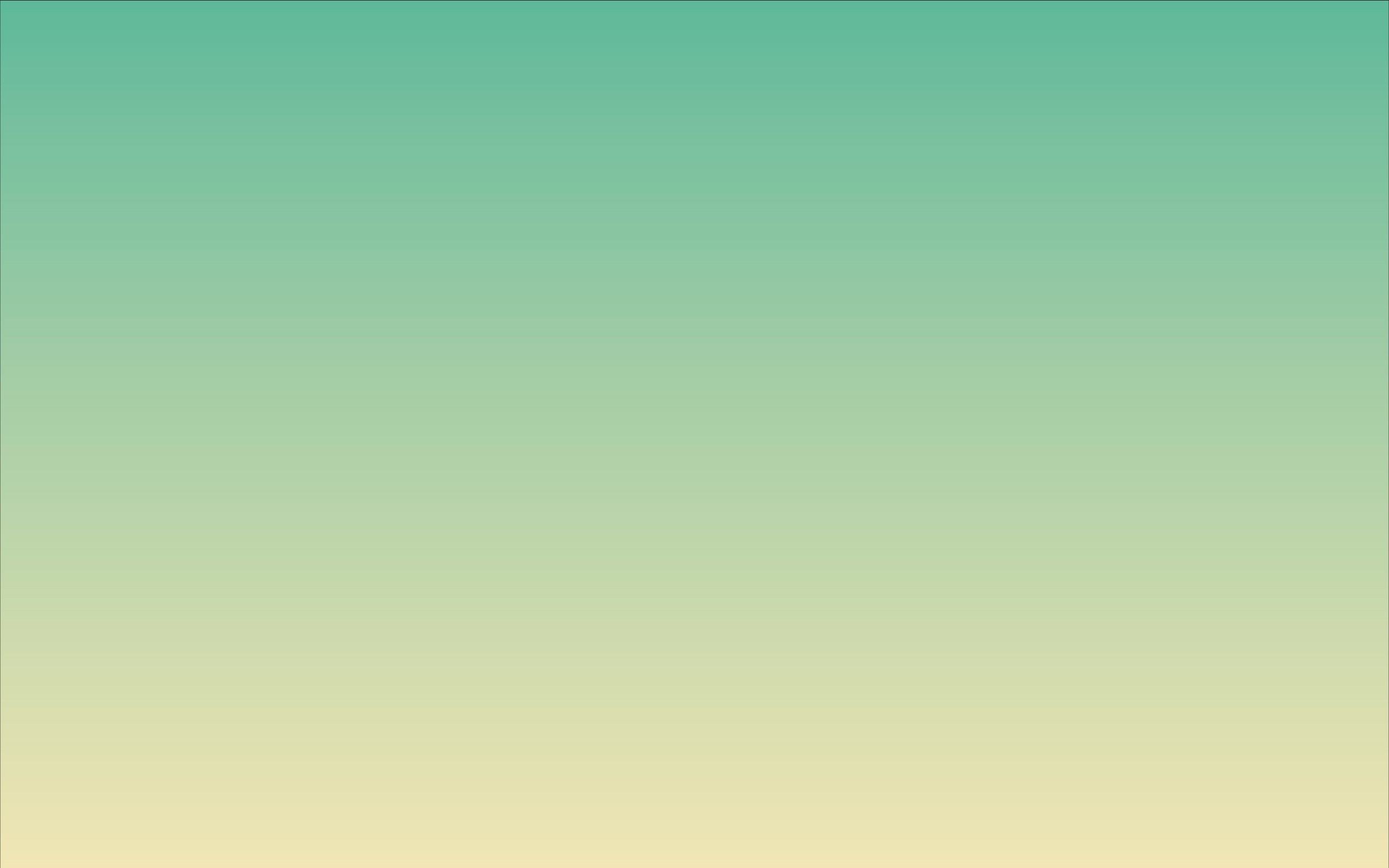 Всем поднимет настроенье
 И украсит стол любой!
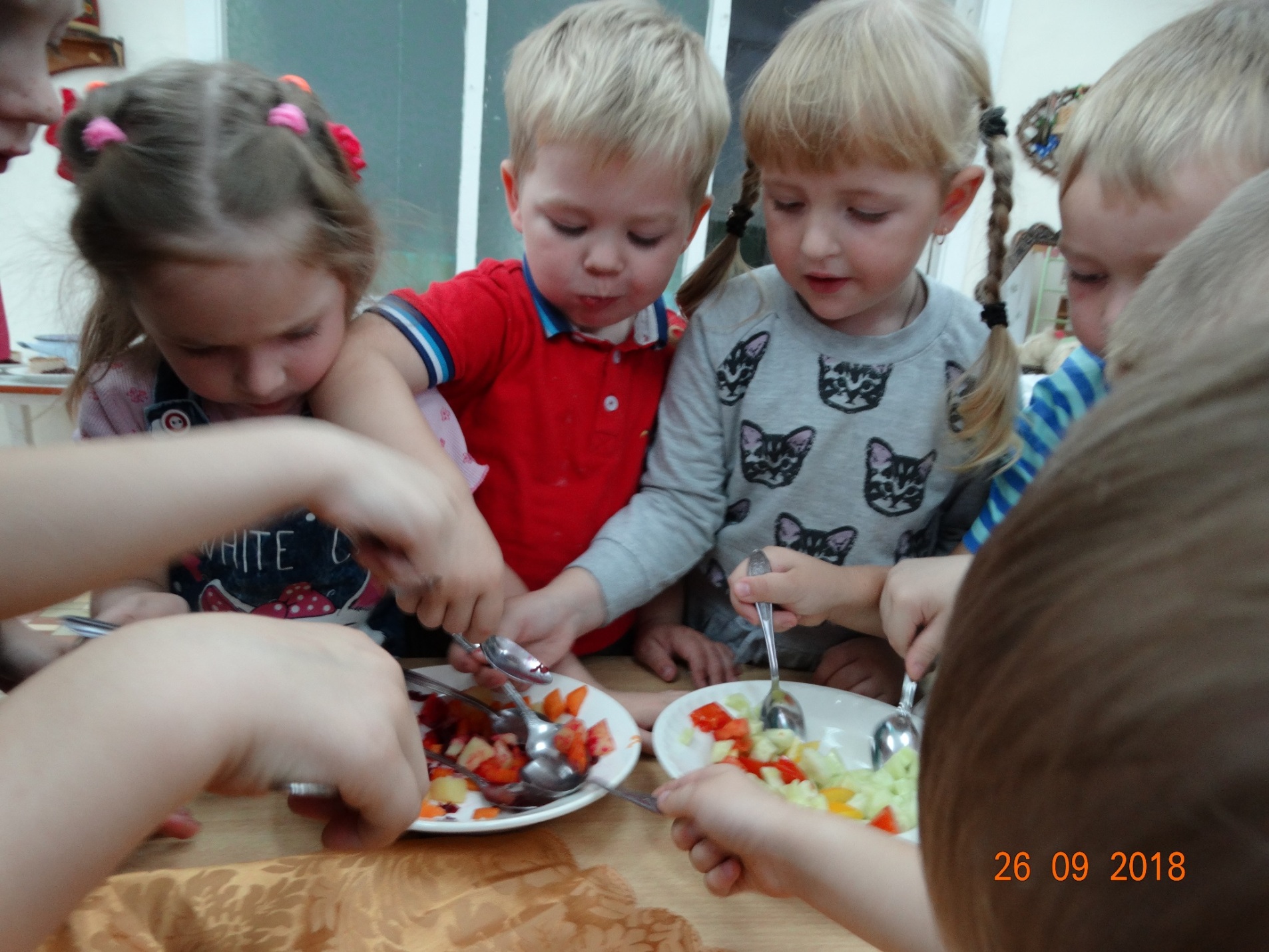 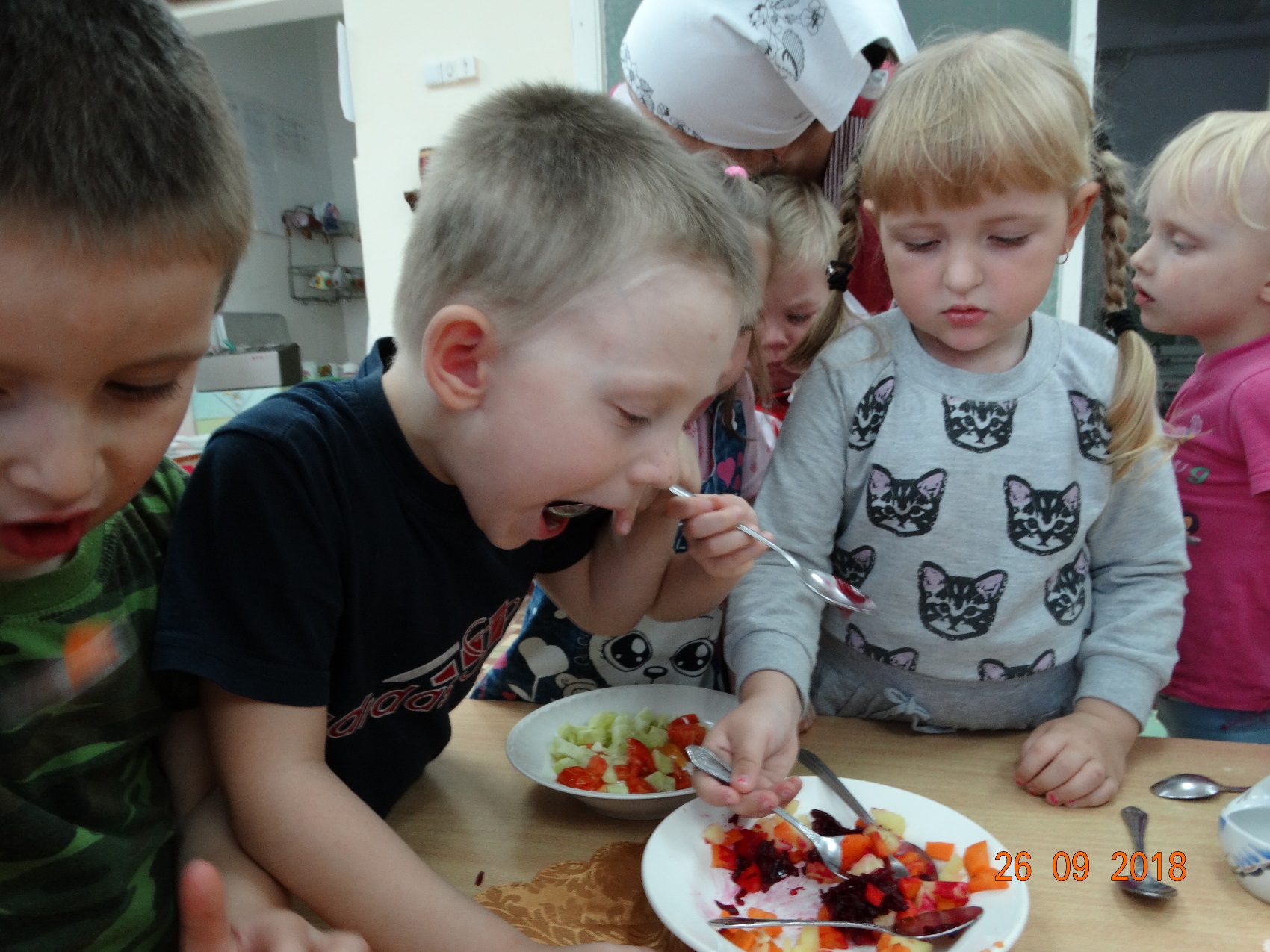 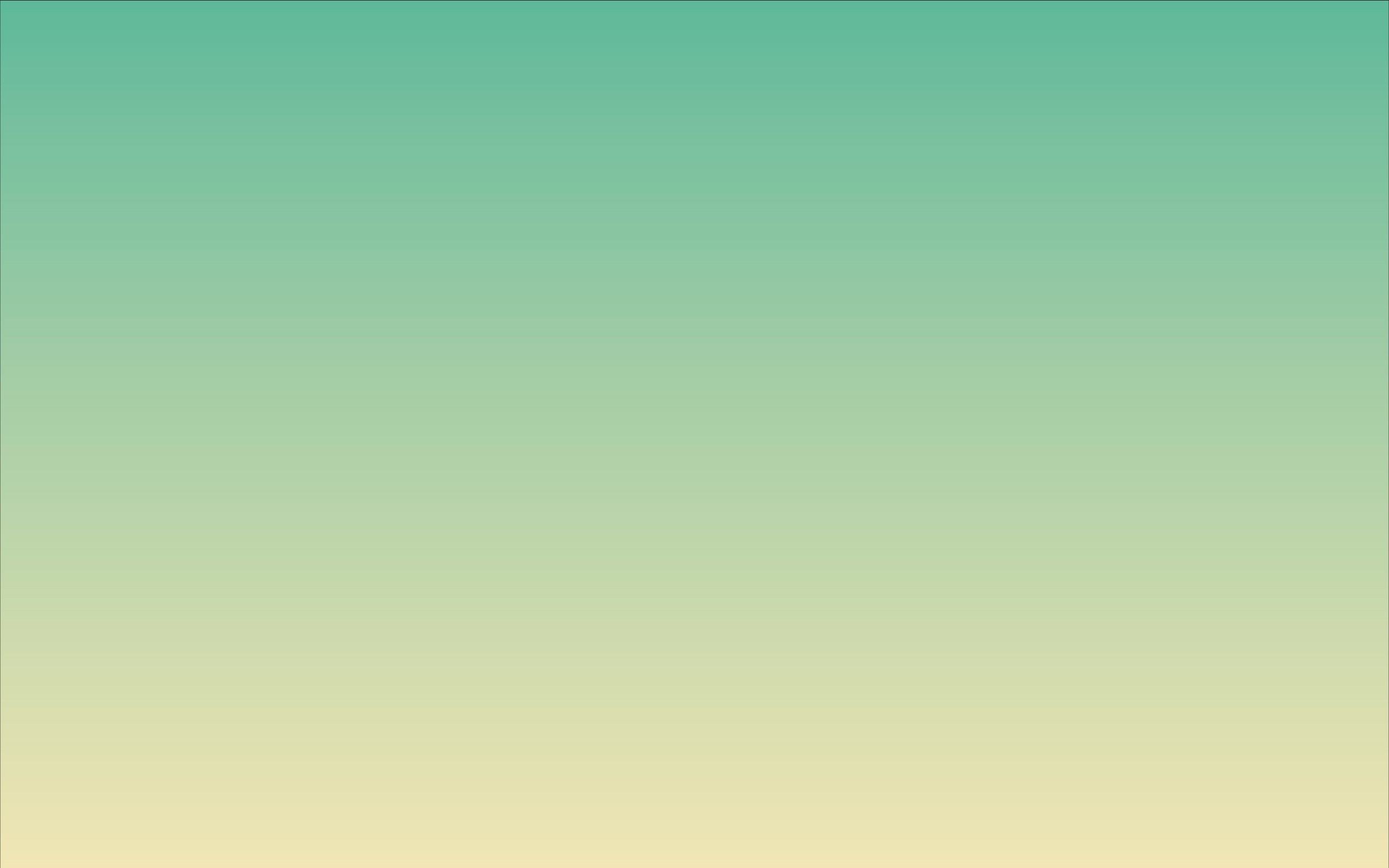 Славься летняя пора!  Угощайся детвора!
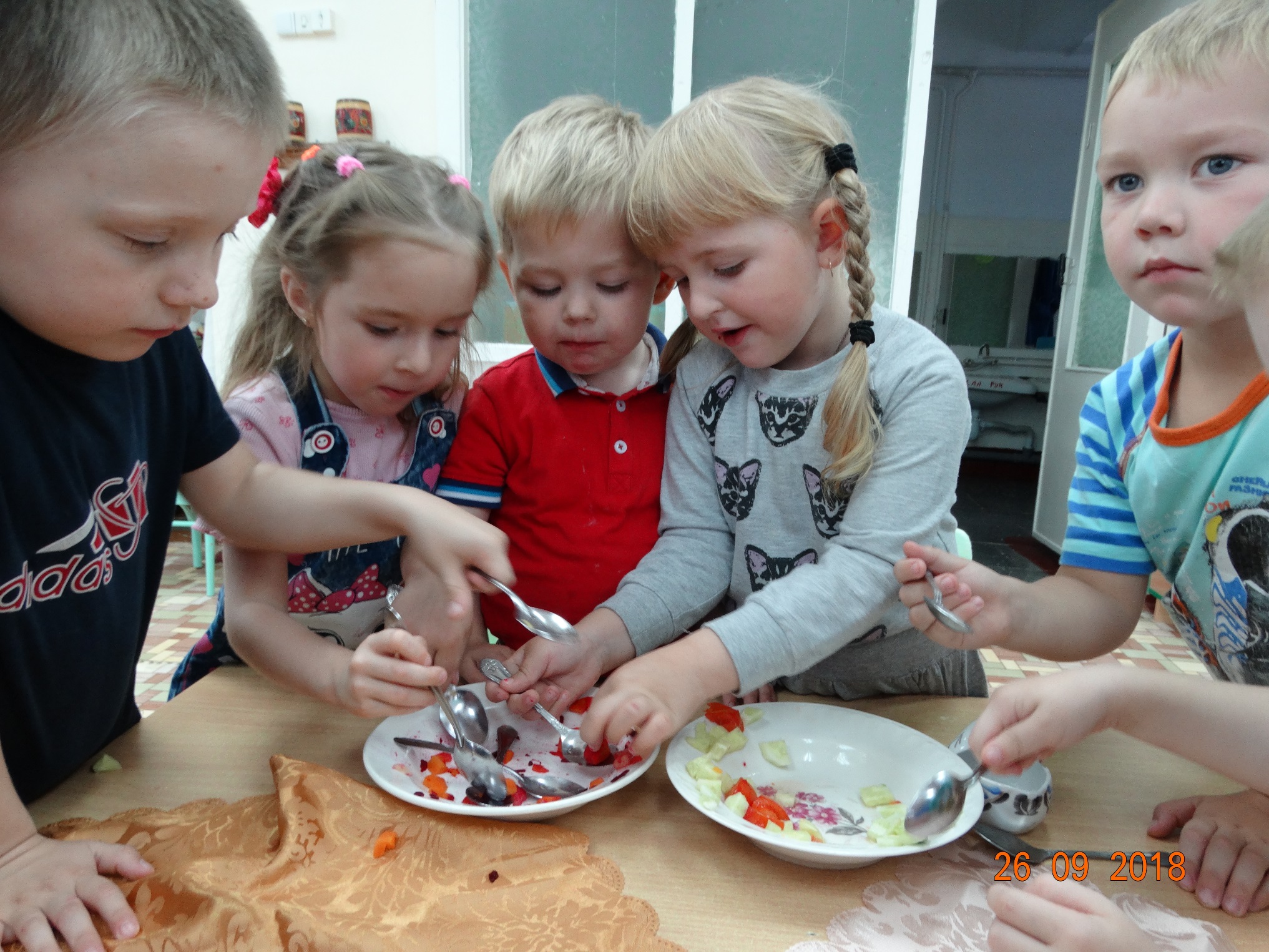 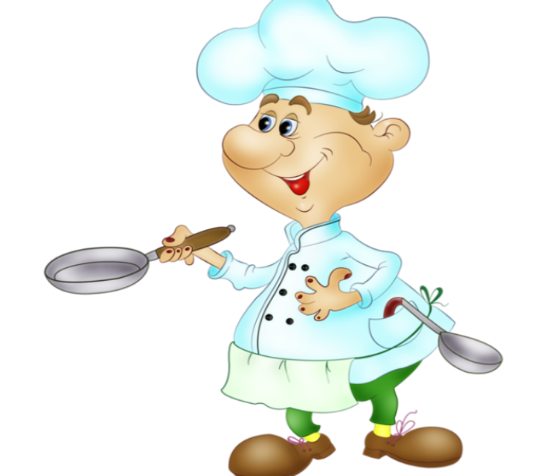